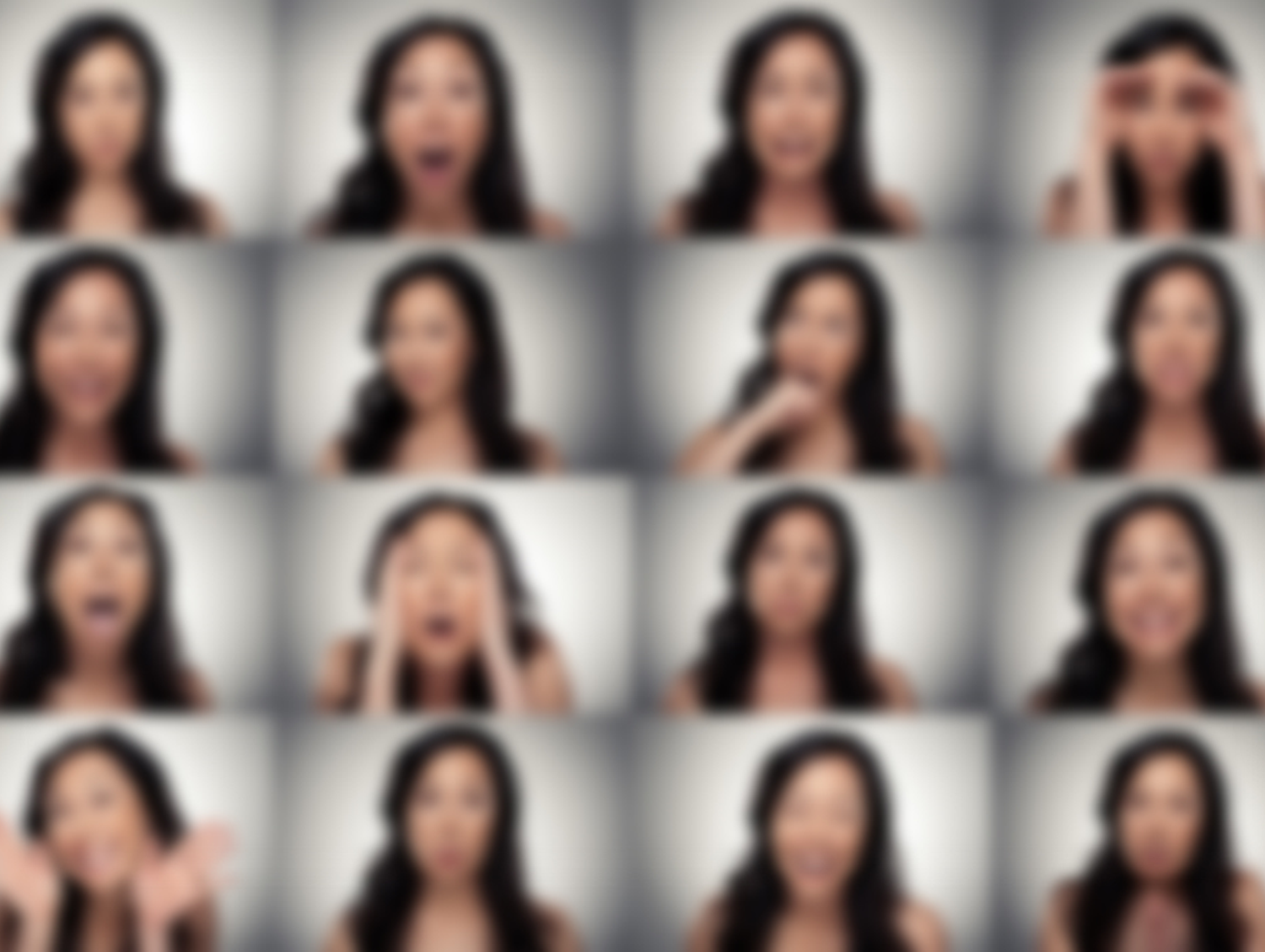 Lecture 3. Management of emotional state
1. The value of managing emotions.
2. Elimination of unwanted emotional states.
3. Features of the emotional sphere among representatives of various professions.
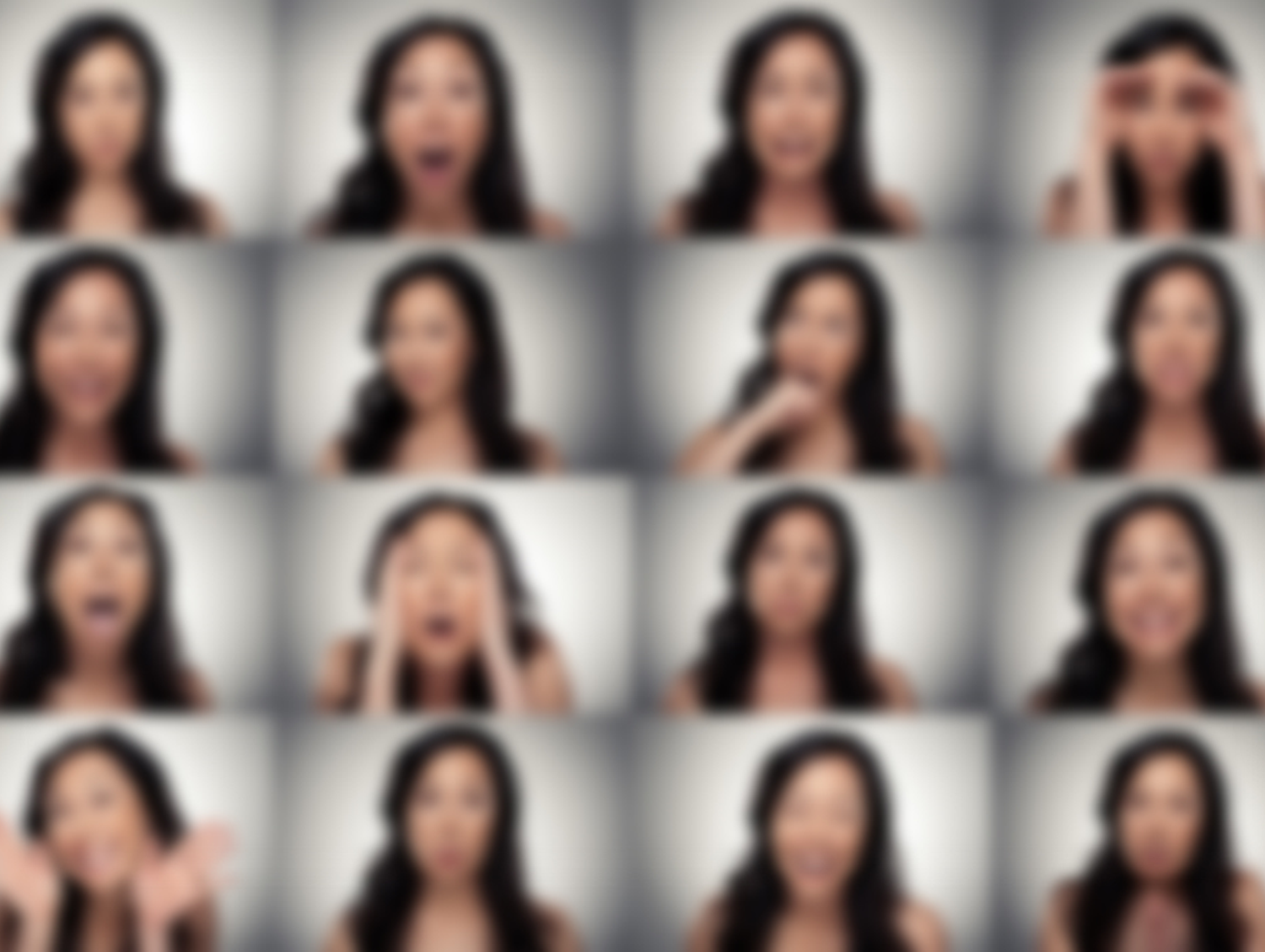 1. The value of managing emotions.
Emotions are not always desirable, since with their redundancy they can disorganize activity or their external manifestation can put a person in an awkward position, giving out (show), for example, his feelings towards another. On the other hand, an emotional uplift, good mood contribute to the implementation of any activity by a person, communication.
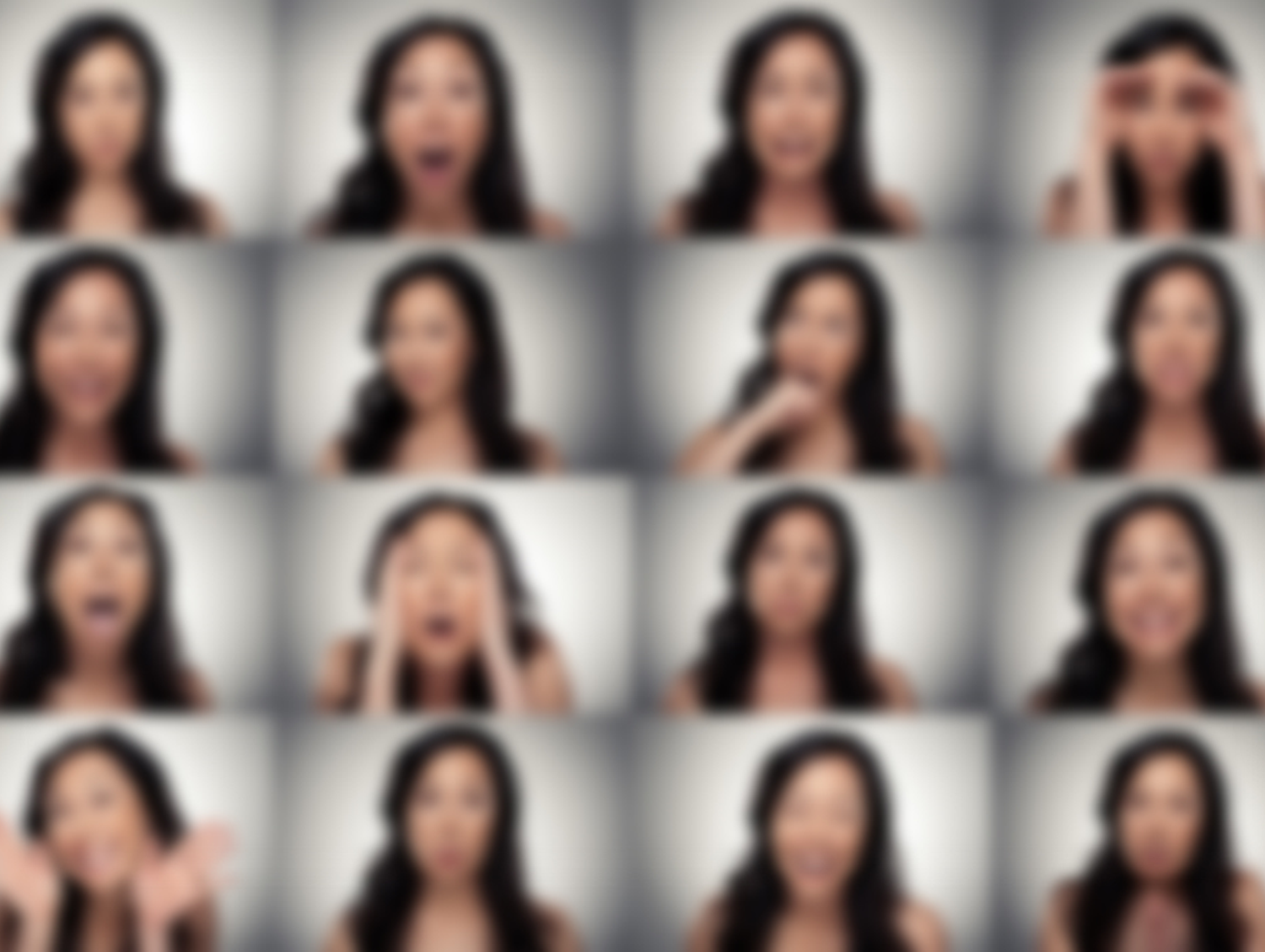 V. M. Bekhterev wrote about the need to regulate the emotional state of young children, believing that the experience of positive emotions contributes to the normal development of the child, including intellectual development. "A happy and cheerful child eats better and assimilates what is put into the stomach better, he is more cheerful, stronger and more able to work, he shows a greater interest in games and activities and copes with all tasks more easily than a child who is always crying, dissatisfied and irritable.“
V. M. Bekhterev noted the role of proper care for an infant to evoke positive emotions in him. «Fortunately,» he wrote, «a properly developing and healthy child by nature already displays a tendency towards invigorating joyful emotion. Correct delivery of good breast milk to the sucking baby, dry bed, good skin care and warmth are already sufficient for the infant to be happy.»
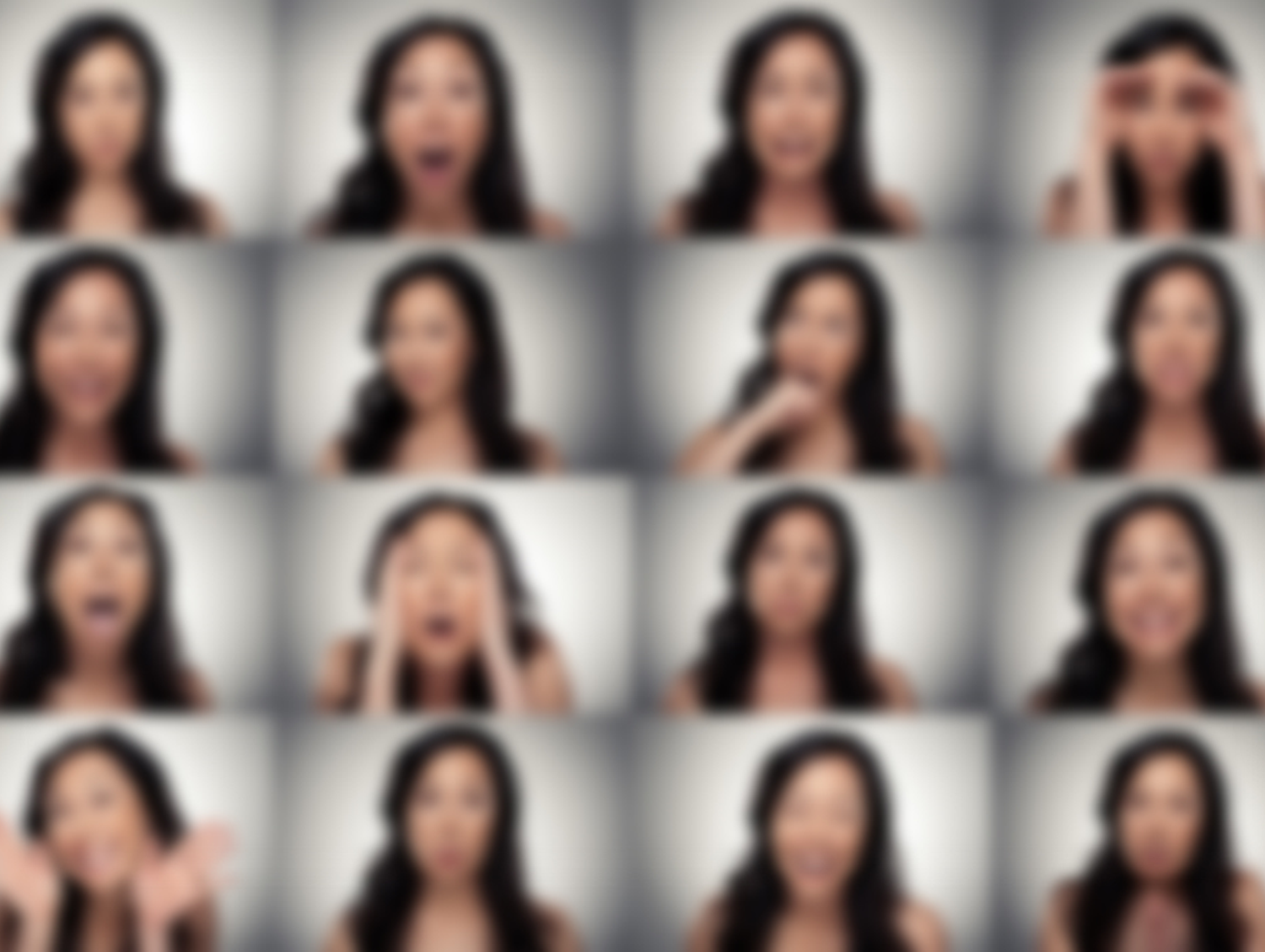 With the further development of the child, he is pleased with every brilliant trinket, simple bells, he is pleased with a suddenly flying butterfly or the sight of some new animal, and even, in general, every new impression that does not contain anything unfavorable emotion for him.
Finally, a source of invigorating fun emotion is activities available to a child that are able to interest him, especially fun and games. It would be criminal on the part of the mother or caregiver to suppress these invigorating emotions that are beneficial for the development of the child, not to support or develop them. And yet, how often a child is stopped when he laughs cheerfully and jumps for joy, forgetting that this suppression of invigorating emotion causes significant damage to the development of the child.
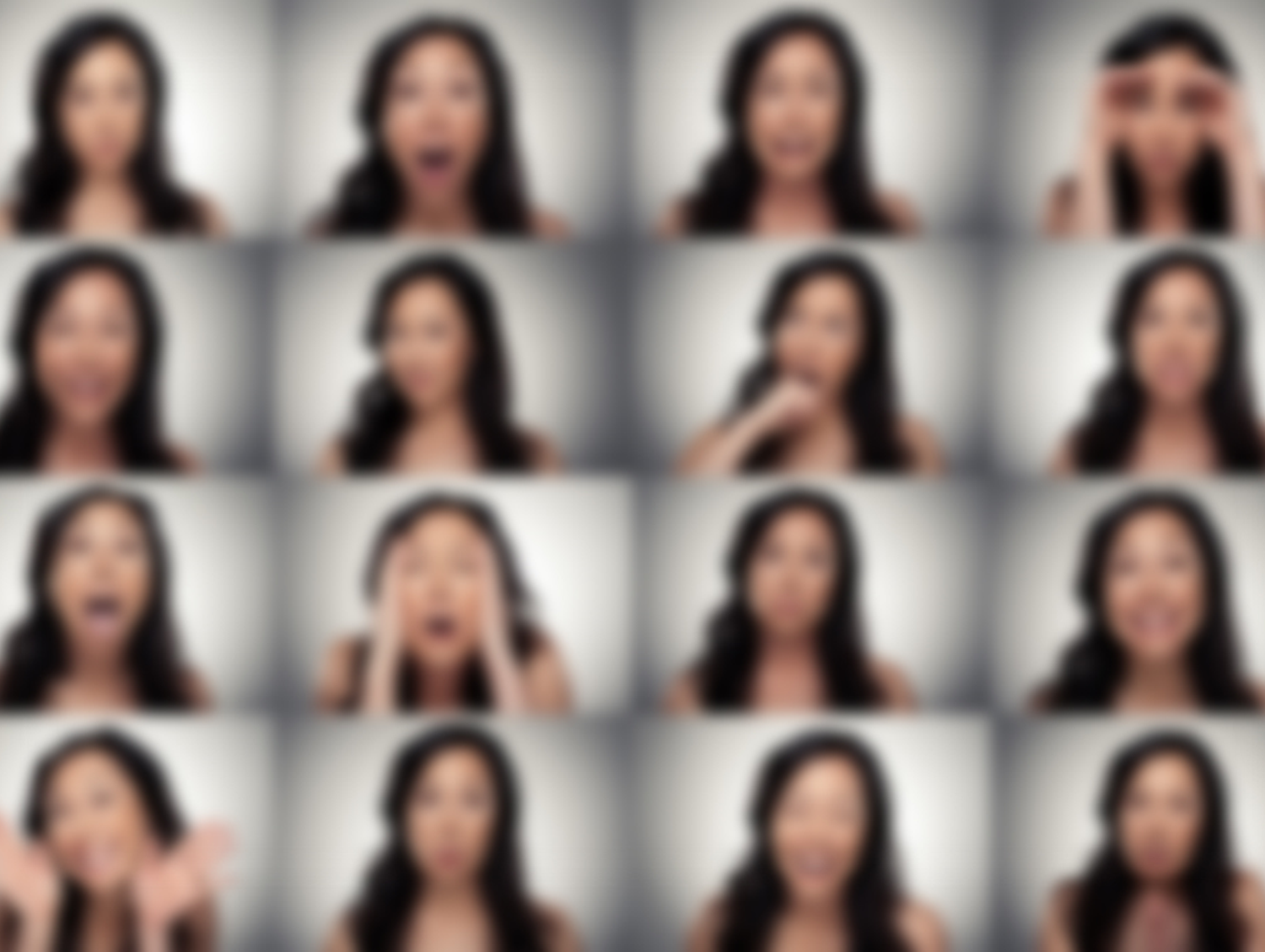 V. M. Bekhterev pays special attention to the elimination of negative (oppressive) emotions. The main principles in achieving this goal, from his point of view, are the support of the physical well-being of the body, the satisfaction of various aspirations of the child, the elimination of temptations that cannot be satisfied. «If a child burst into tears under the influence of any external reason, the first step is to calm and comfort him. A child can easily be comforted even by a simple promise, which in any case must be fulfilled over time. Finally, an important measure that helps to eliminate and alleviate overwhelming emotions is to distract attention with a new impression, some funny story that can interest the child, and he quickly forgets his grief and stops crying. If prolonged crying is supported by whims, as happens with irritable, nervous children, if neither admonitions nor distraction have any effect, it is useful to leave the child alone for a while, because in this case, without seeing people, he ceases to be capricious and soon calms down.»
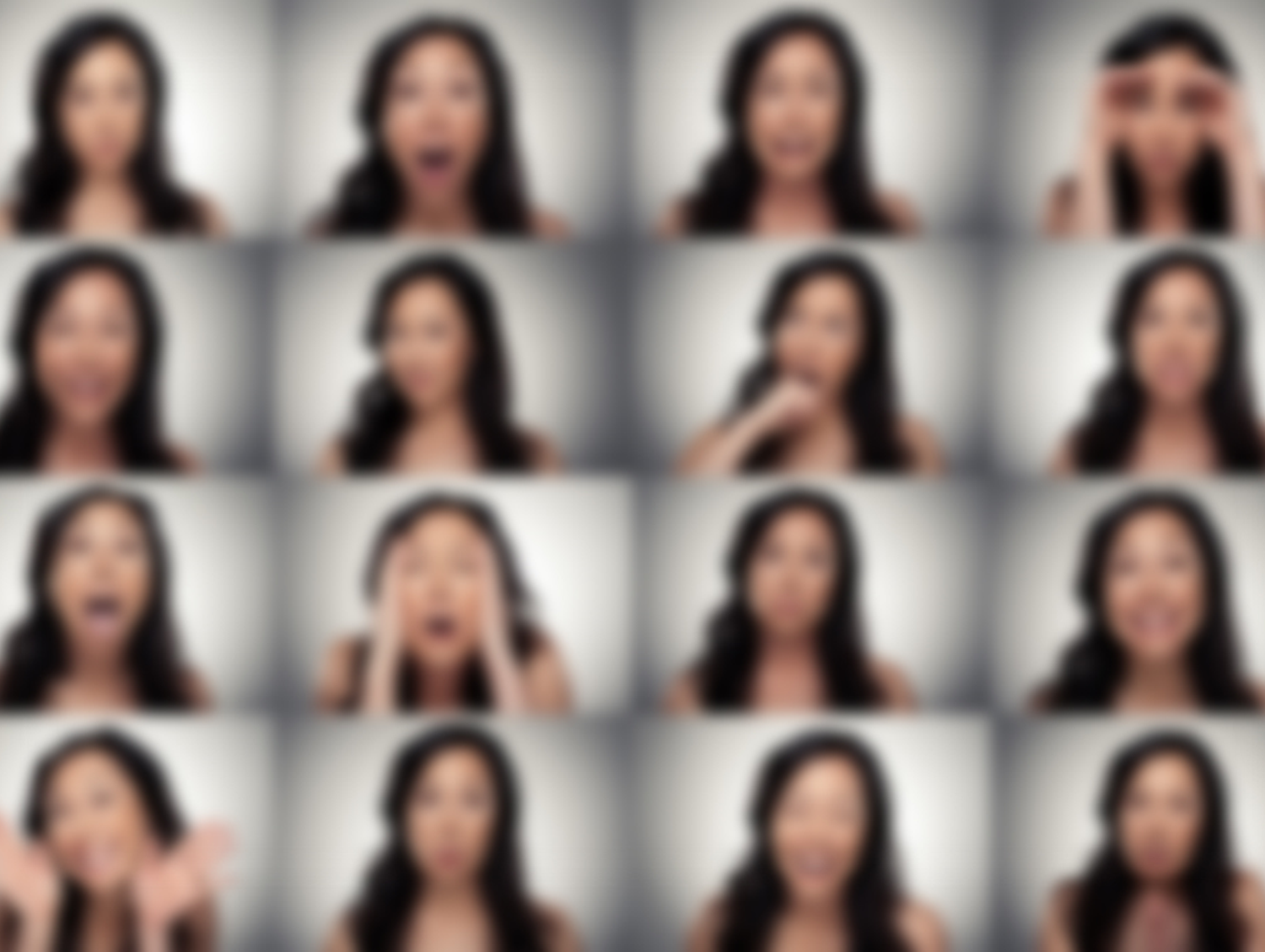 In this regard, R. Nelson-Jones (2000) divides emotions into appropriate and inappropriate: «Inappropriate emotions are those emotions that interfere with the achievement of a reasonable balance between short-term and long-term hedonism. For example, it is appropriate in a foreign and complex world to be scared, careful, alert so that you can take any steps necessary for real protection. However, anxiety and extreme concern are inappropriate emotions, as they are based on irrational thinking or insane beliefs and can interfere with the achievement of goals. In the same way, hostility can be both harmful and beneficial. The positive meaning of hostility is that discomfort or irritation is recognized by the individual and prompts him to take action aimed at overcoming or minimizing the irritation. The negative meaning of hostility is that blaming other people and the world as a whole can block effective actions, make the person even more unhappy, and cause hostility from other people in the future.»
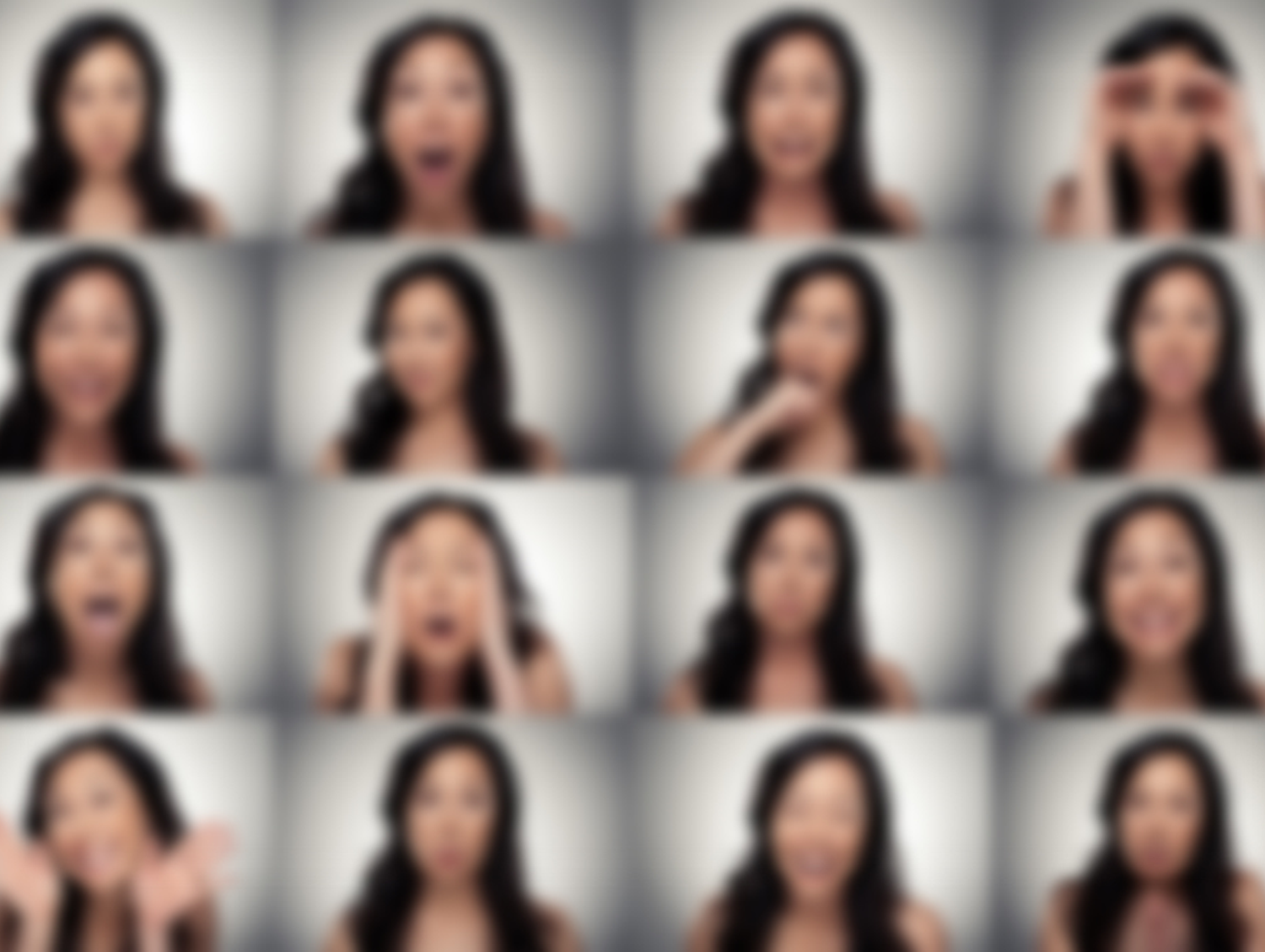 Therefore, it is advisable to learn how to manage emotions and control their external manifestation. It is no accident that the great teacher I. G. Pestalozzi wrote in 1782: «The most important thing is to teach children to control their feelings ...". However, the problem is that sometimes parents and teachers themselves do not know how to do this.» Thus, according to S. P. Ivanova (2000), teachers are even superior to students of pedagogical institutes due to their inability to hide unpleasant feelings in conflicts and to forgive another's mistakes.
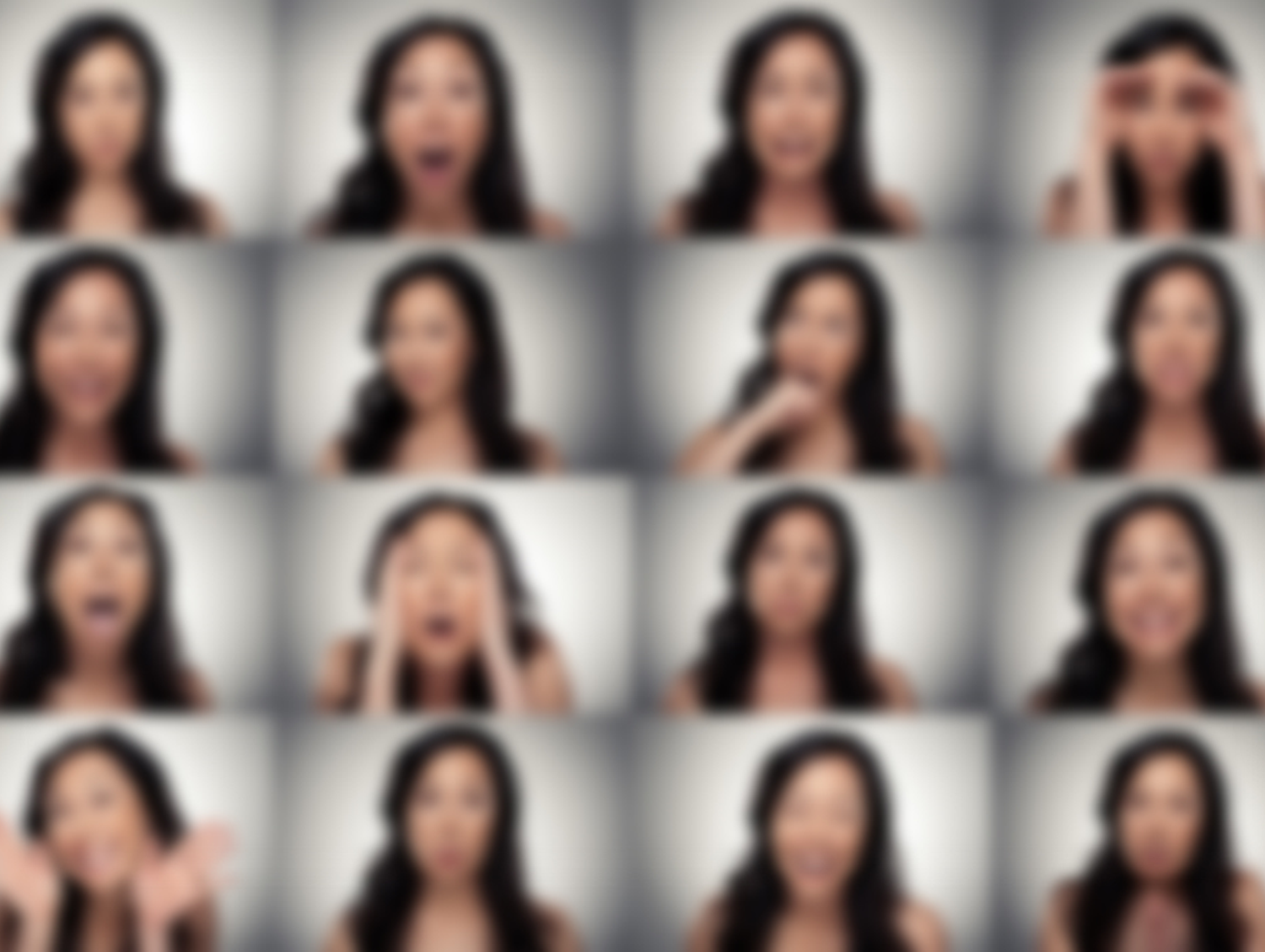 2. Elimination of unwanted emotional states.
K. Izard notes three ways to eliminate an undesirable emotional state: 1) through another emotion; 2) cognitive regulation; 3) motor regulation. The first method of regulation involves conscious efforts aimed at activating another emotion, the opposite of the one that the person is experiencing and wants to eliminate. The second method involves using attention and thinking to suppress or control unwanted emotions. This is the switching of consciousness to events and activities that arouse interest in a person, positive emotional experiences. The third method involves the use of physical activity as a channel of discharge of the arisen emotional stress.
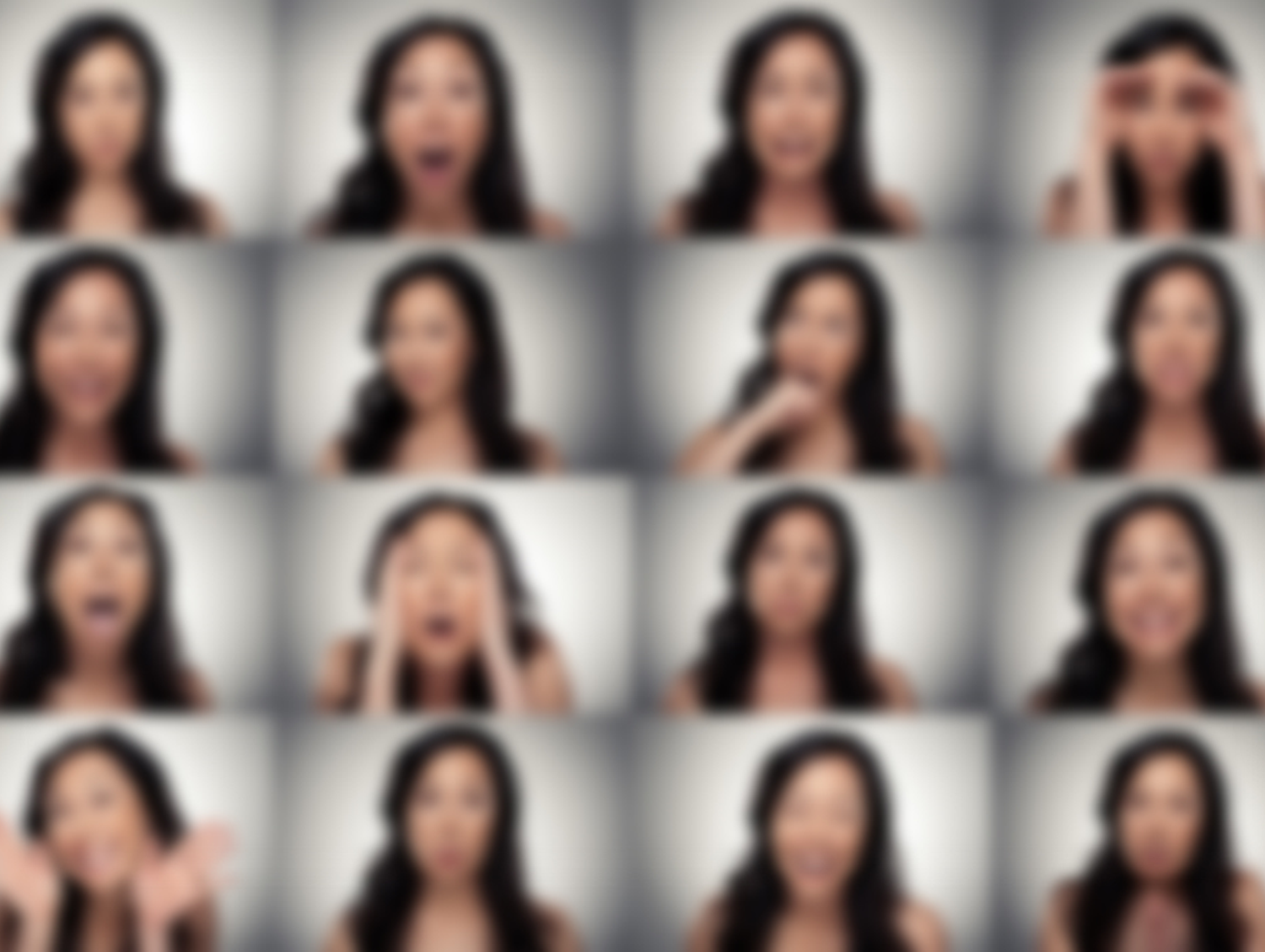 Private ways of regulating the emotional state (for example, the use of breathing exercises, mental regulation, the use of "defense mechanisms", changing the direction of consciousness) basically fit into the three global ways noted by Izard.
Currently, many different methods of self-regulation have been developed: relaxation training, autogenous training, desensitization, reactive relaxation, meditation, etc.
Mental regulation is associated either with external influence (another person, music, color, natural landscape), or with self-regulation.
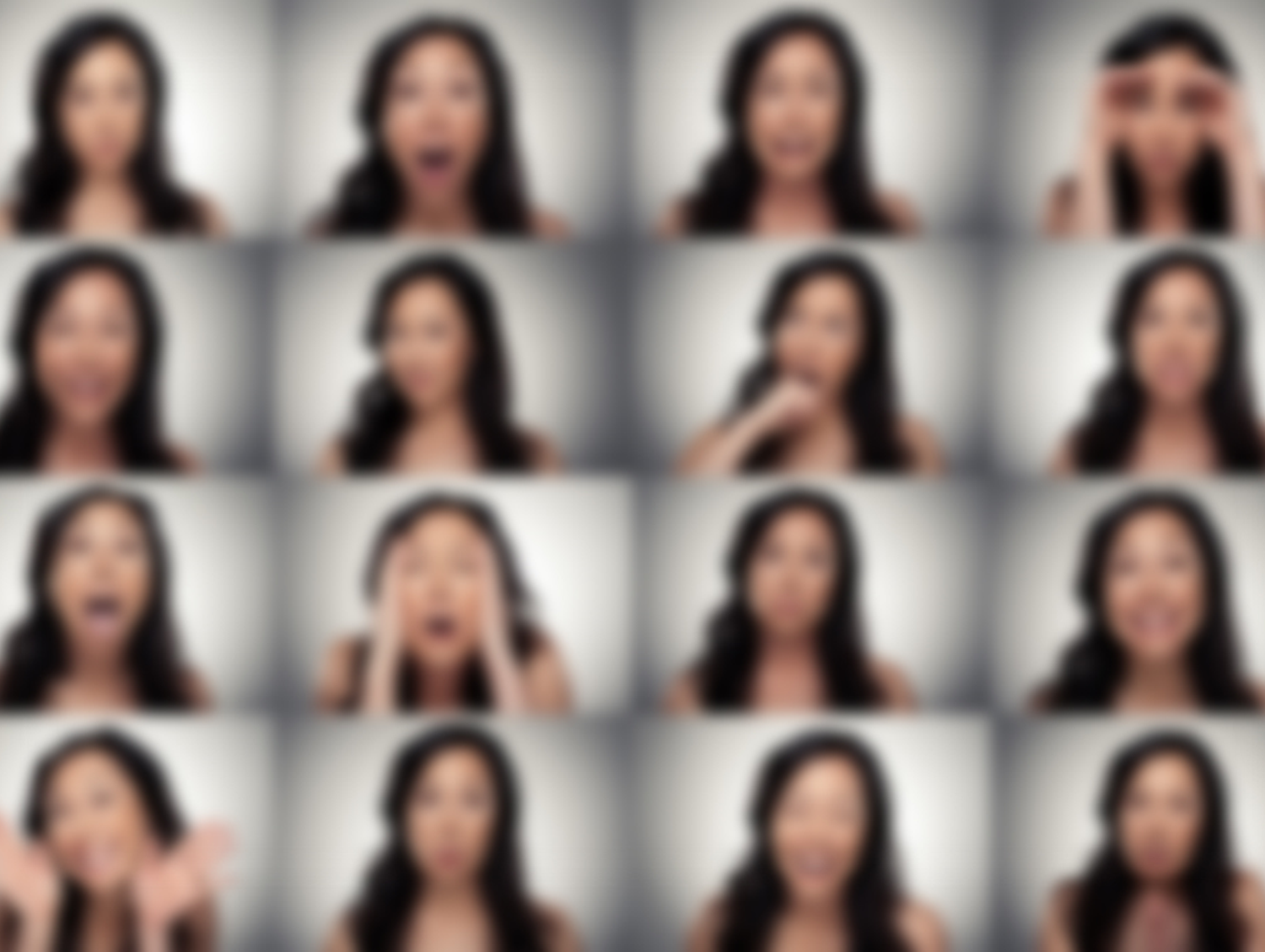 In both cases, the most common is the method developed in 1932 by the German psychiatrist I. Schultz (1966) and called "autogenous training". Currently, there are many modifications of it.
Along with autogenous training, another system of self-regulation is known - “progressive relaxation” (muscle relaxation). When developing this method, E. Jacobson proceeded from the fact that skeletal muscle tension is observed with many emotions. Hence, in accordance with the theory of James-Lange, to relieve emotional tension (anxiety, fear), he suggests relaxing the muscles. Recommendations to depict a smile on the face in case of negative experiences and to activate a sense of humor correspond to this method. Reassessment of the significance of the event, relaxation of muscles after a person has laughed, and normalization of the heart are the components of the positive impact of laughter on the emotional state of a person.
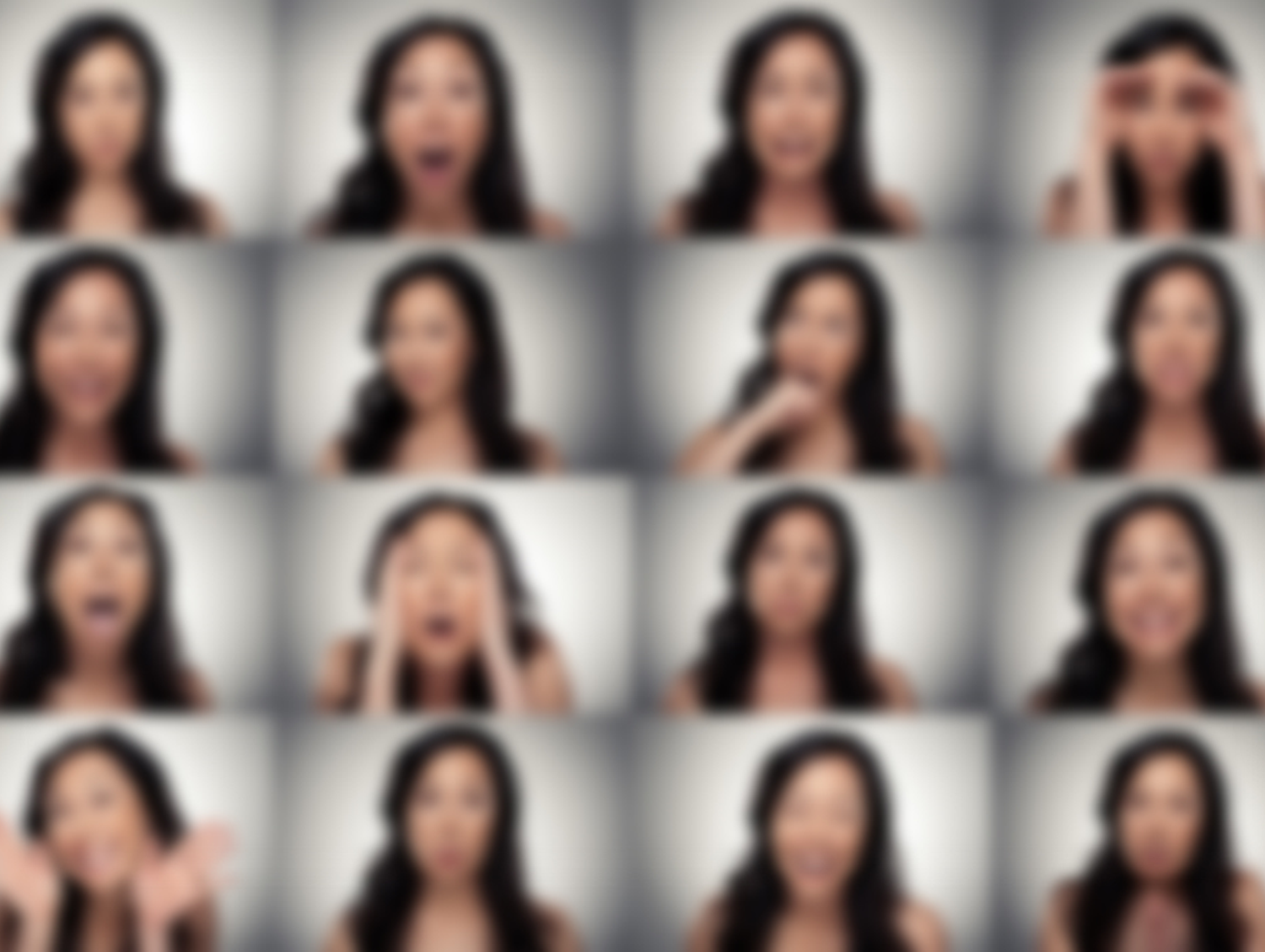 A. V. Alekseev (1978) created a new technique called "psycho-regulatory training", which differs from the autogenous one in that it does not use the suggestion of "feeling of heaviness" in various parts of the body, as well as the fact that it contains not only calming but also the exciting part. It includes some elements from the techniques of E. Jacobson and L. Percival. The psychological basis of this method is the dispassionate concentration of attention on the images and sensations associated with the relaxation of skeletal muscles.
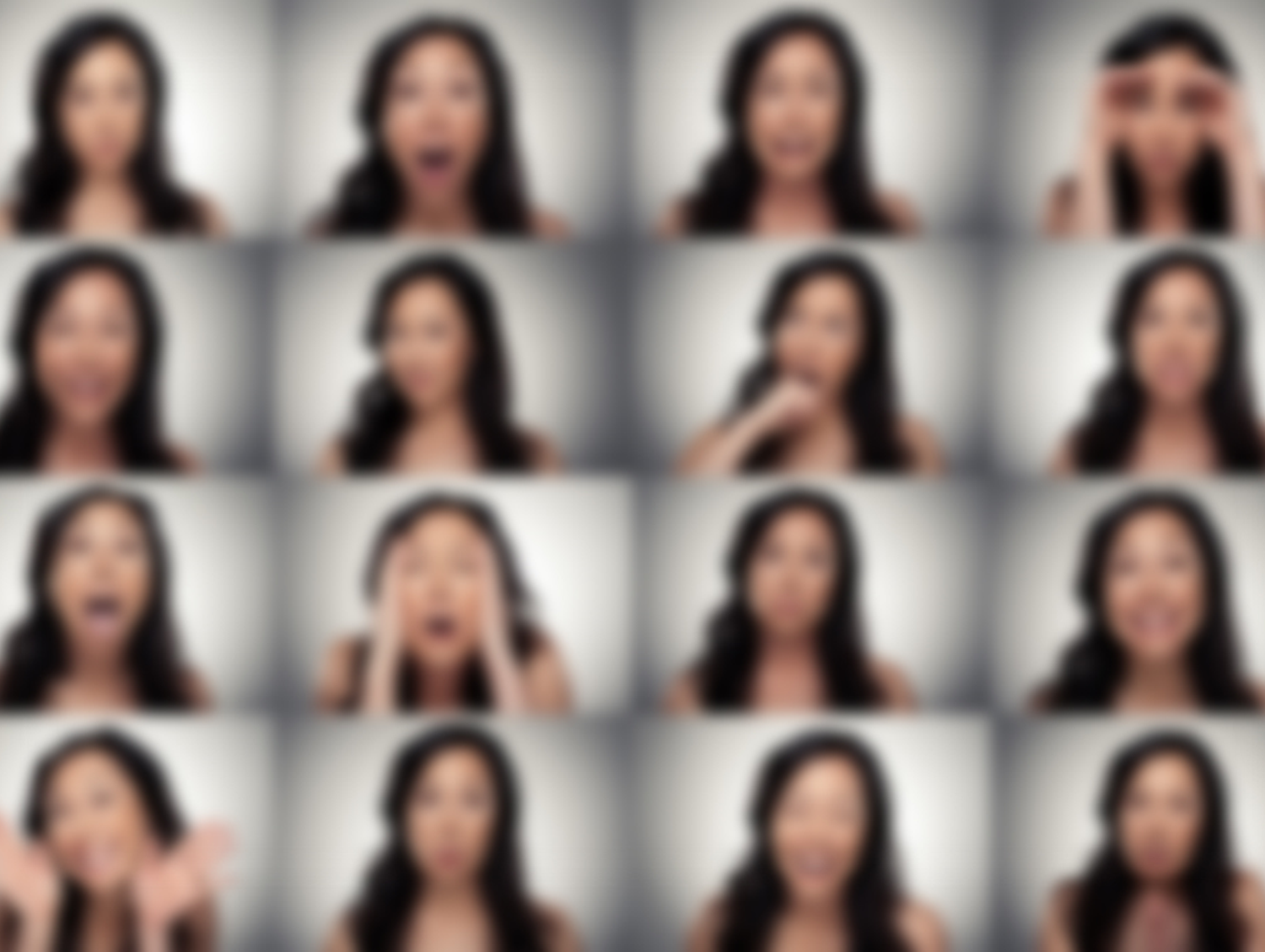 The physiological basis of psycho-regulatory training is the fact that the muscular system, due to proprioceptive impulses, is one of the main stimulants of the brain (according to some sources, skeletal muscles account for 60% of the total flow). Therefore, by relaxing the muscles, this tonic effect can be weakened (as evidenced by a decrease in the sensation of electrical irritation and the response to it, as well as the knee reflex), and by straining the muscles, this toning can be increased. True, it should be noted that if small children are already able to voluntarily strain the muscles, then the situation with voluntary muscle relaxation (meaning their relaxation compared to the state of rest) is worse. For example, I have found that this ability is hardly manifested by children under the age of 12-13 years. Even the opposite often happens: when trying to relax the muscles, they are slightly stressed (Ilyin, 1961).
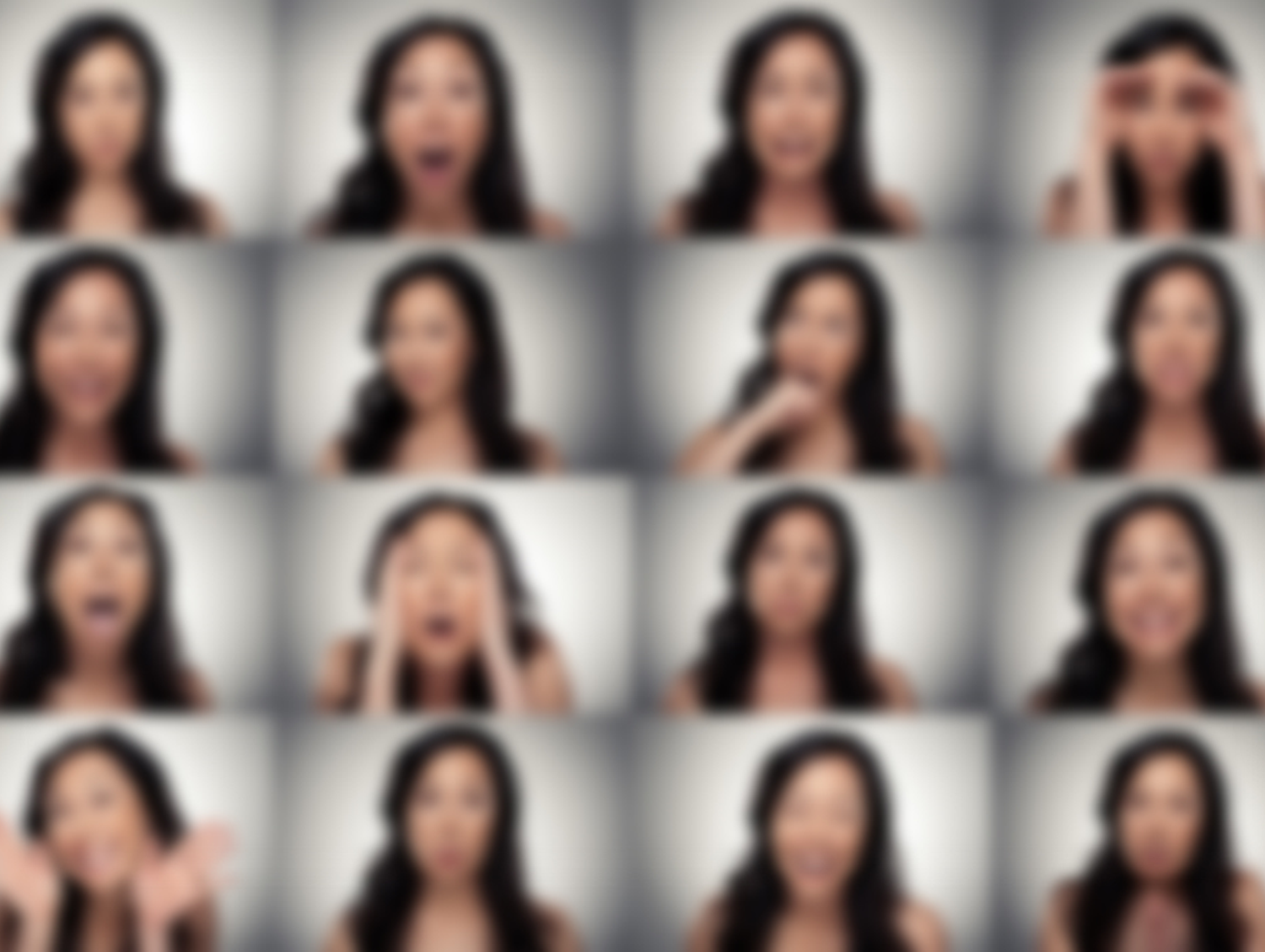 Change in the direction of consciousness. The options for this method of self-regulation are varied.
Disconnection (distraction) consists in the ability to think about anything other than emotional circumstances. Disconnection requires volitional efforts, with the help of which the person tries to focus on the representation of foreign objects and situations. Distraction has also been used in Russian healing conspiracies as a way to eliminate negative emotions (Sventsitskaya, 1999).
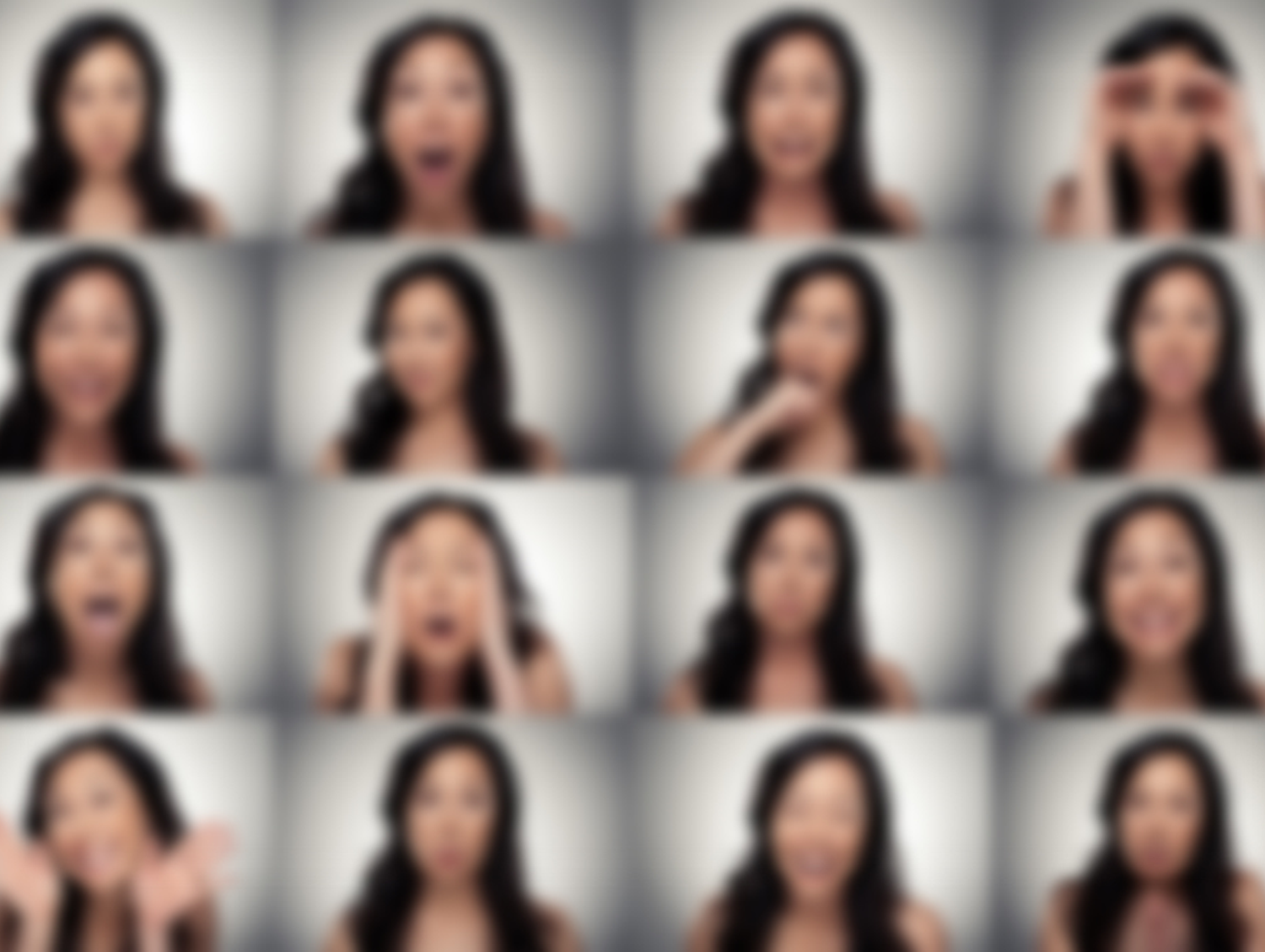 Switching is associated with the focus of consciousness on some interesting business (reading an exciting book, watching a movie, etc.) or on the business side of the upcoming activity. As A. Ts. Puni and F.A. Grebaus write, switching attention from painful thoughts to the business side of even upcoming activities, comprehending difficulties through their analysis, clarifying instructions and tasks, mentally repeating upcoming actions, focusing on the technical details of the task, tactical receptions, and not on the significance of the result, gives a better effect than distraction from the upcoming activity.
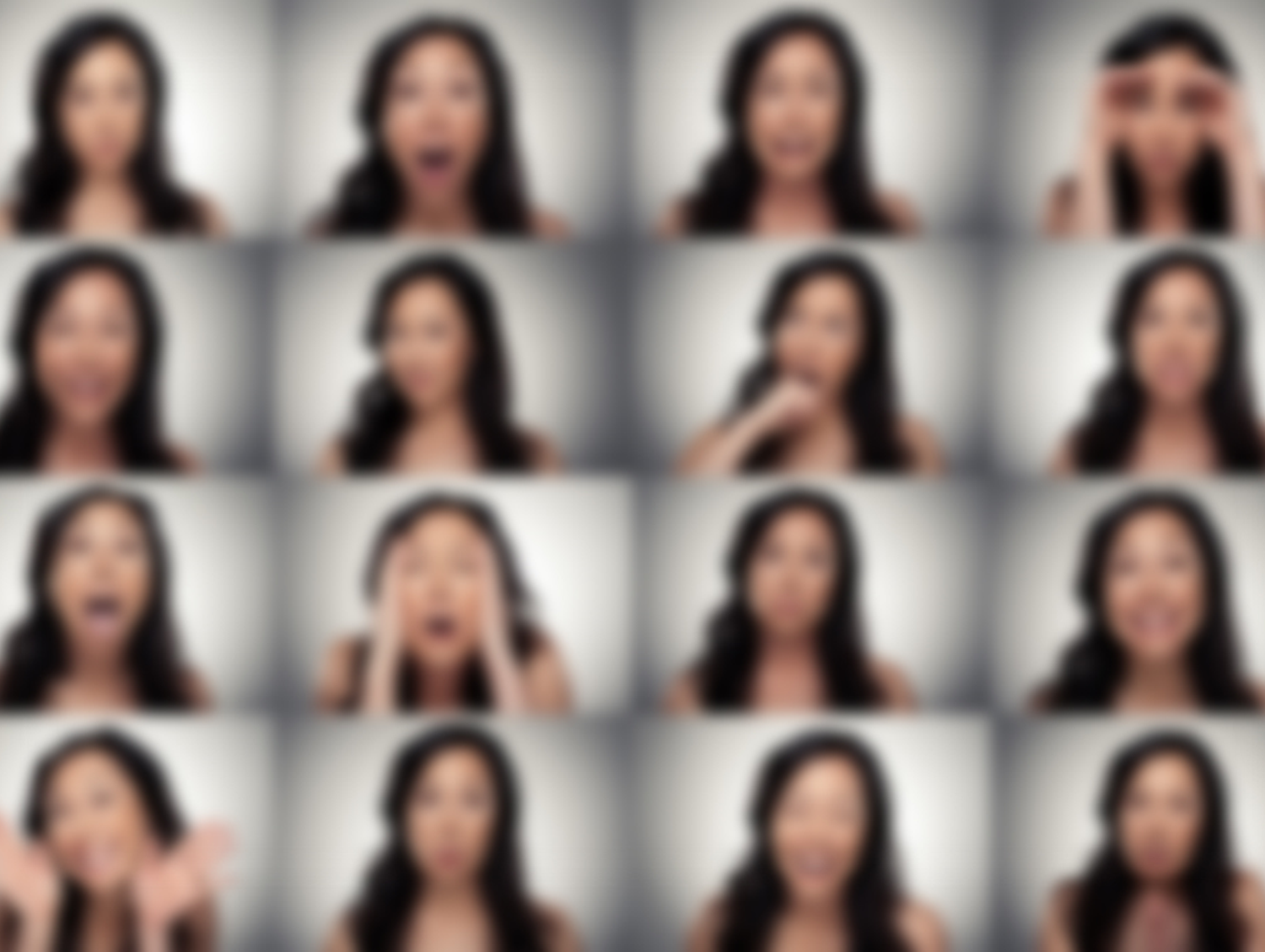 The decrease in the significance of the upcoming activity or the result obtained is carried out by giving the event less value or generally reassessing the significance of the situation according to the type of “I didn't really want to”, “the main thing in life is not this, you should not treat what happened as a disaster”, “Such situations have happened before, and now I treat them differently”.
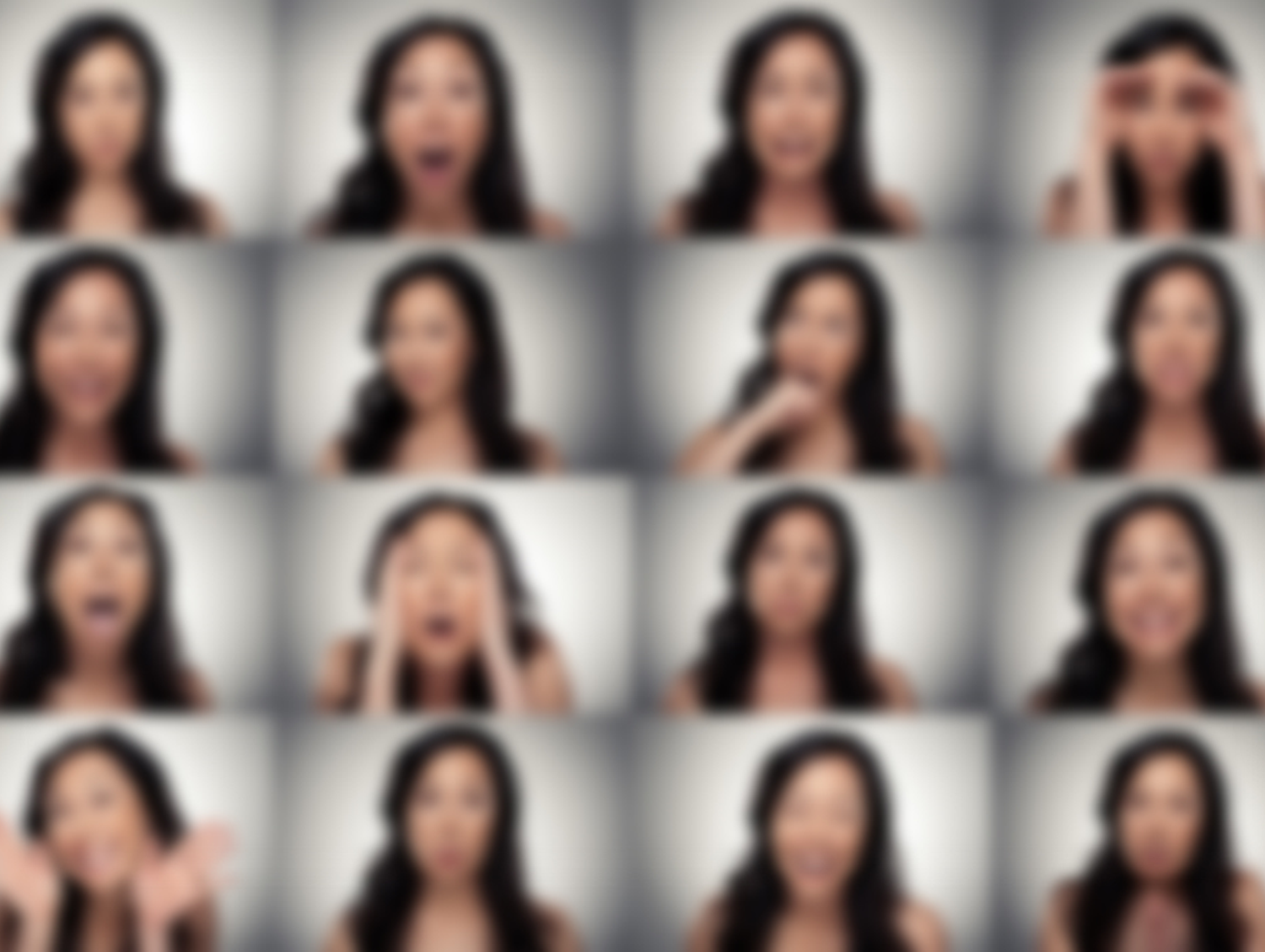 The above method is, in fact, one of the options for using counterfactual thinking (counterfacts). In cognitive psychology, the concept of the functional role of counterfactual thinking has been developed. Counterfacts are called representations of an alternative reality of the outcome of an event. This is thinking in the subjunctive mood like "if ... then ...". For example, after not very successful passing the exam, a student thinks: “If I hadn’t been sitting at the computer for that long, I could have passed the exam for a four” or: “If I hadn’t flipped through a textbook yesterday, I wouldn’t have received even a three in the exam ". In the first case, the student constructs an alternative scenario of events, which could lead to a better development of events in comparison with reality. These kinds of counterfacts are called upward counterfacts. In the second case, on the contrary, a scenario is built according to which the current situation is perceived as relatively good, as it could be worse. This is a downward counterfact. This is what you need to use to improve your emotional state.
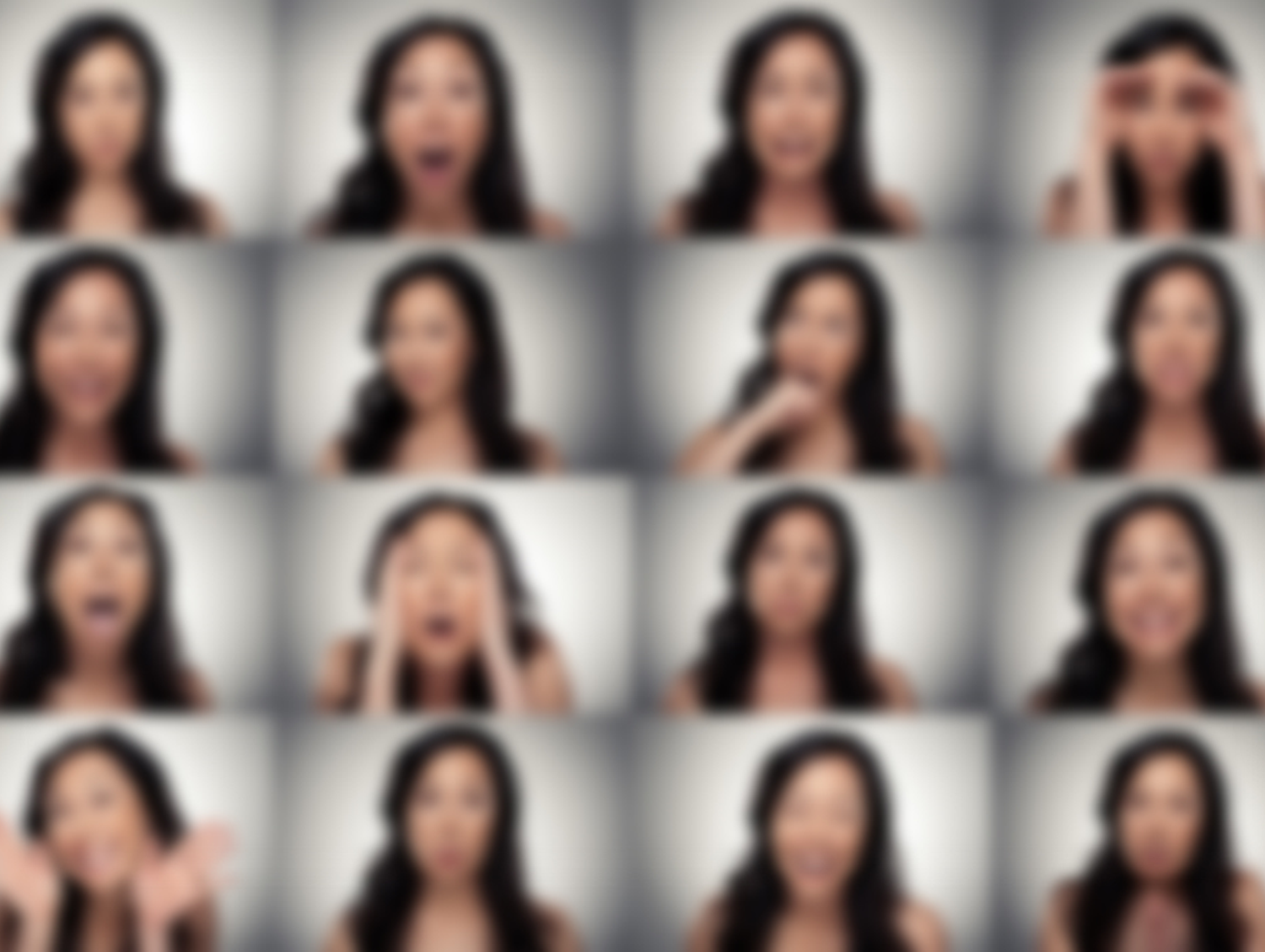 The following methods help to relieve emotional stress.
1. Obtaining additional information, removing the uncertainty of the situation.
2. Development of a fallback strategy for achieving the goal in case of failure (for example, if I do not enter this institution, I will go to another).
3. Postponement for a while to achieve the goal in case of realizing the impossibility to do it with the available knowledge, means, etc.
4. Physical relaxation (as I. P. Pavlov said, you need to "drive passion into the muscles"); since with a strong emotional experience the body gives a mobilization reaction for intense muscular work, it is necessary to give it this work. To do this, you can take a long walk, do some kind of useful physical work, etc. Sometimes such a release occurs in a person as if by itself: with extreme excitement, he rushes about the room, sorting through things, tearing something, etc. Tic (involuntary contraction of facial muscles), which occurs in many at the time of excitement, is also a reflex form of motor discharge of emotional stress.
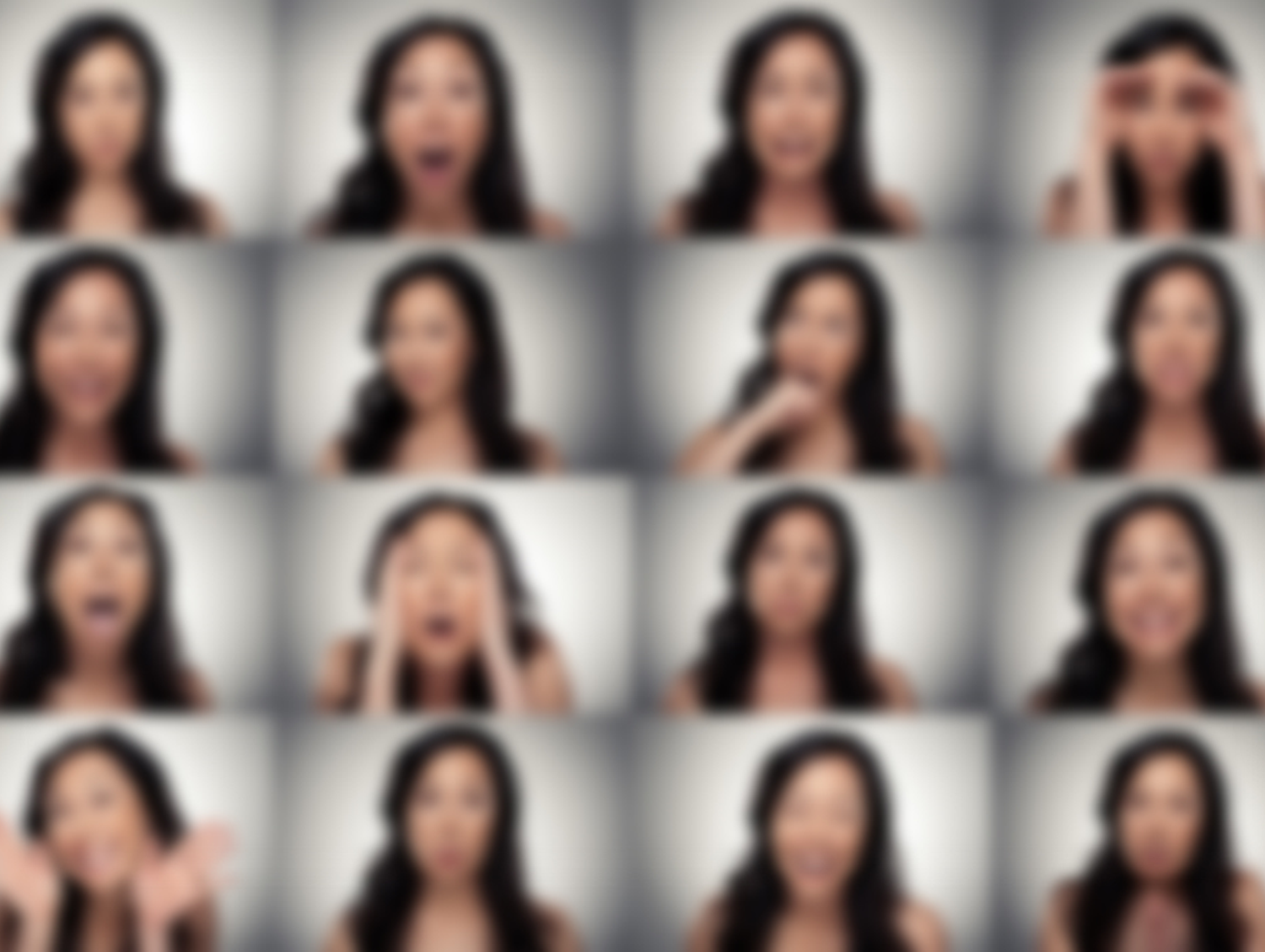 5. Listening to music.
6. Writing a letter, writing in a diary describing the situation and the reasons that caused the emotional stress. It is recommended to divide a sheet of paper into two columns. All negative consequences of the event should be written on the left in decreasing order of importance. On the right - what can be opposed to what happened, if possible, then the positive consequences, including the lessons learned. In this way, one can distinguish failure from disaster, trouble from another trouble. This method is more suitable for closed and secretive people. The use of this analytical method is also possible in the dialog version, when someone else shows the subject the significance of what has happened in a different light (according to the principle "every cloud has a silver lining").
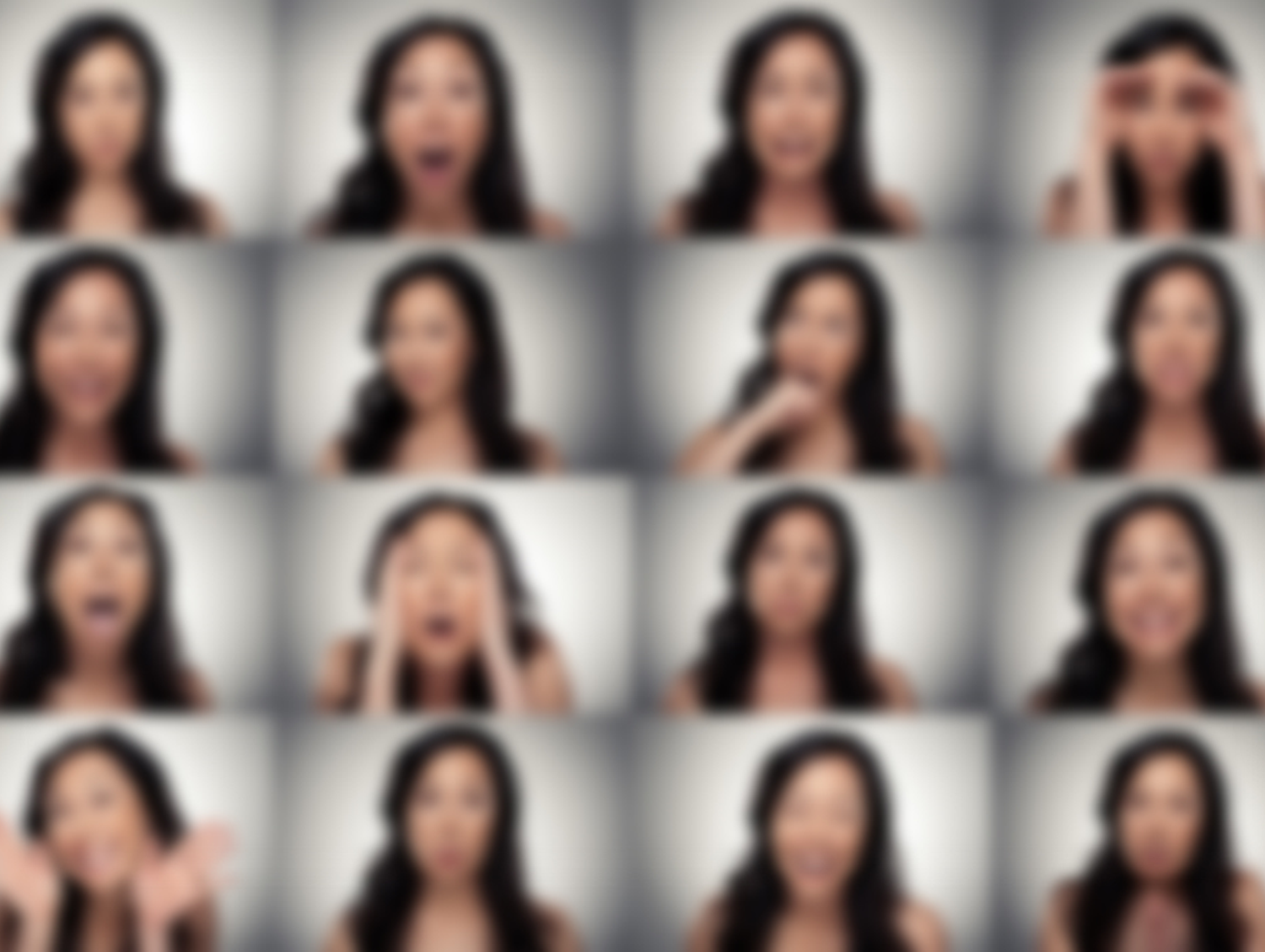 Use of protective mechanisms. Unwanted emotions can be overcome or mitigated using strategies called defense mechanisms. Z. Freud identified several such defenses.
Leaving is the physical or mental escape from an overly difficult situation. In young children, this is the most common defense mechanism.
Identification is the process of appropriating attitudes and attitudes of other people. A person adopts the attitudes of people who are powerful in his eyes and, becoming like them, feels less helpless, which leads to a decrease in anxiety.
Projection is attributing your own antisocial thoughts and actions to someone else: "He did it, not me." In essence, this is a shift of responsibility onto another.
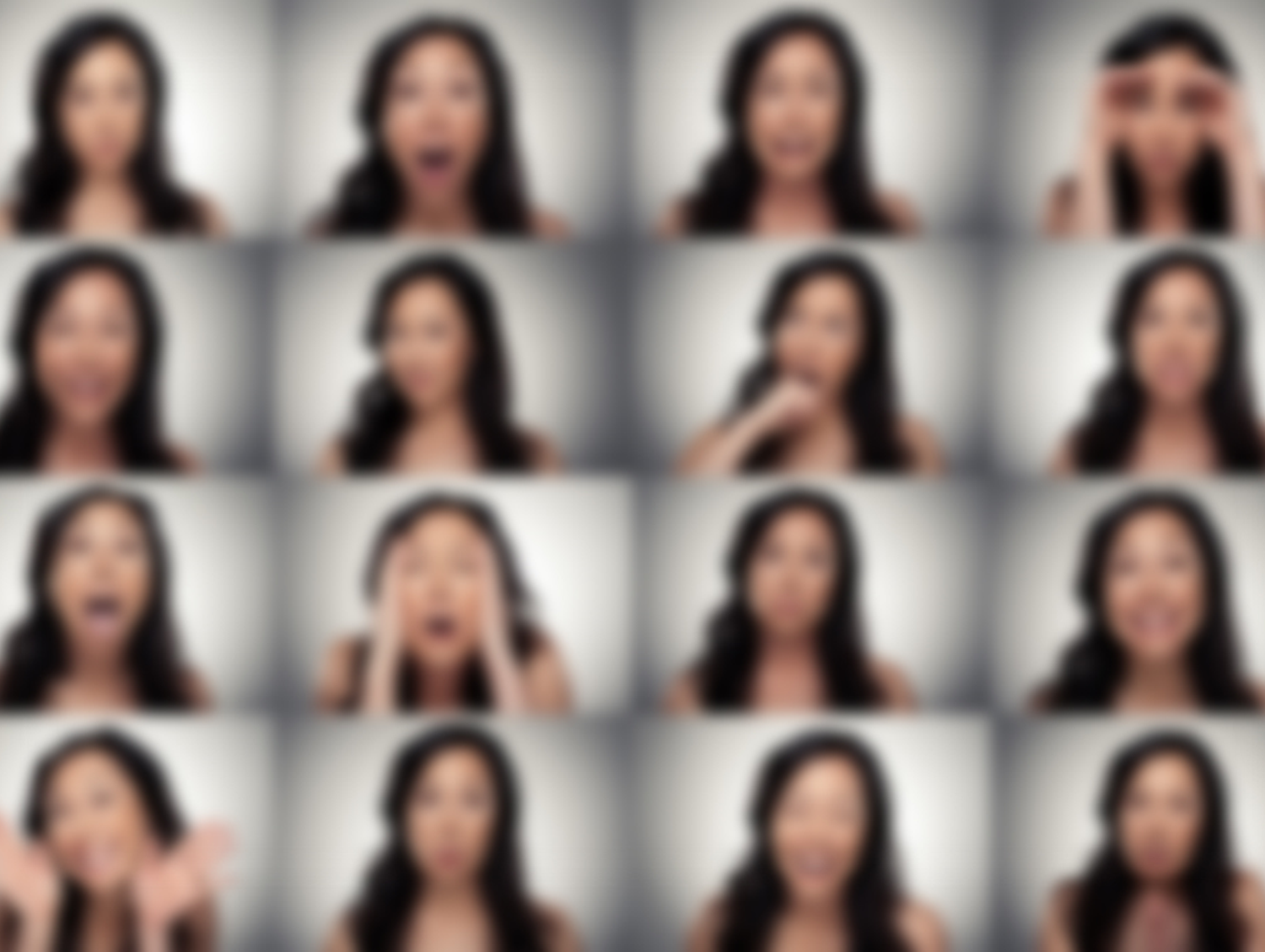 Displacement is the substitution of someone or something for the real source of anger or fear. A typical example of such protection is indirect physical aggression (removal of evil, vexation at an object that has nothing to do with the situation that caused these emotions).
Denial is a refusal to acknowledge that a situation or event is taking place. The mother refuses to believe that her son was killed in the war, the child, at the death of his beloved pet, pretends that he still lives and sleeps with them at night. This type of protection is more common in young children.
Repression is an extreme form of denial, an unconscious act of erasing in memory a frightening or unpleasant event that causes anxiety, negative experiences.
Regression is a return to more ontogenetically earlier, primitive forms of response to an emotiogenic situation.
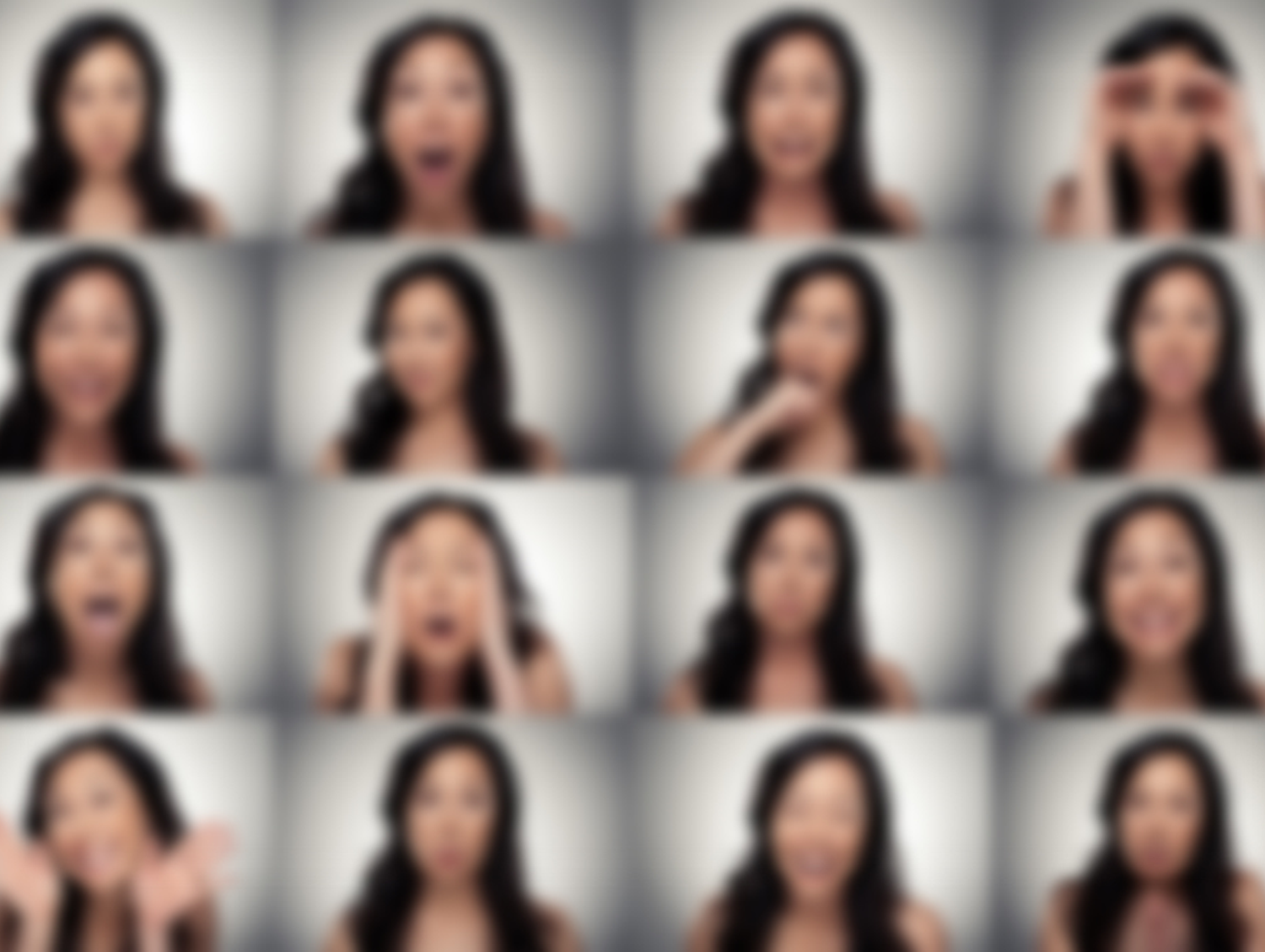 Reactive education - behavior that is opposite to the existing thoughts and desires, causing anxiety, in order to mask them. Inherent in more mature children, as well as adults. For example, wanting to hide his love, a person will show unfriendliness towards the object of adoration, and adolescents - and aggressiveness.
Persistent attempts to influence a very agitated person to calm him down with persuasion, suggestion, as a rule, are not successful due to the fact that of all the information that is communicated to the agitated person, he chooses, perceives and takes into account only what corresponds to his emotional state. Moreover, an emotionally agitated person may be offended, believing that he is not understood. It is better to let such a person speak out and even cry. “A tear always washes away something and brings consolation,” wrote V. Hugo.
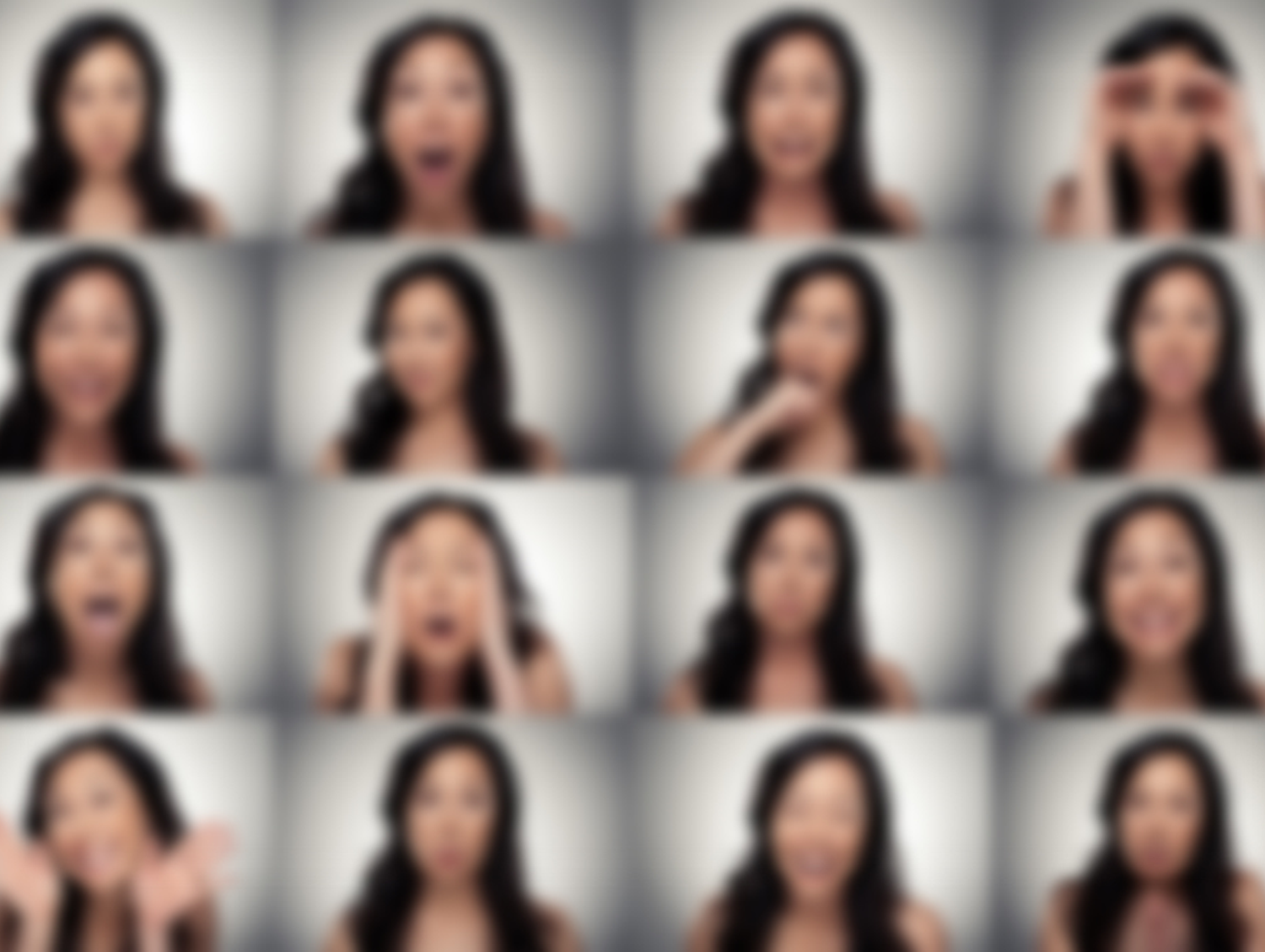 The use of breathing exercises, according to V.L. Marishchuk (1967), R. Demeter (1969), O. A. Chernikova (1980) and other psychologists, is the most accessible way of regulating emotional arousal. Various methods are applied. R. Demeter used pause breathing:
1) without a pause: normal breathing - inhale, exhale;
2) pause after inhalation: inhale, pause (two seconds), exhale;
3) pause after exhalation: inhale, exhale, pause;
4) pause after inhalation and exhalation: inhale, pause, exhale, pause;
5) half-inhale, pause, half-inhale and exhale;
6) inhale, half exhale, pause, half exhale;
7) half-inhale, pause, half-inhale, half-exhale, pause, half-exhale.
In addition, the author recommends alternating (four times) breathing through the nose and mouth as follows:
- inhale through the nose - exhale through the nose;
- inhale through the nose - exhale through the mouth;
- inhale through the mouth - exhale through the mouth;
- inhale through the mouth - exhale through the nose.
R. Demeter recommends using these methods to calm down before going to bed and to reduce pre-start arousal.
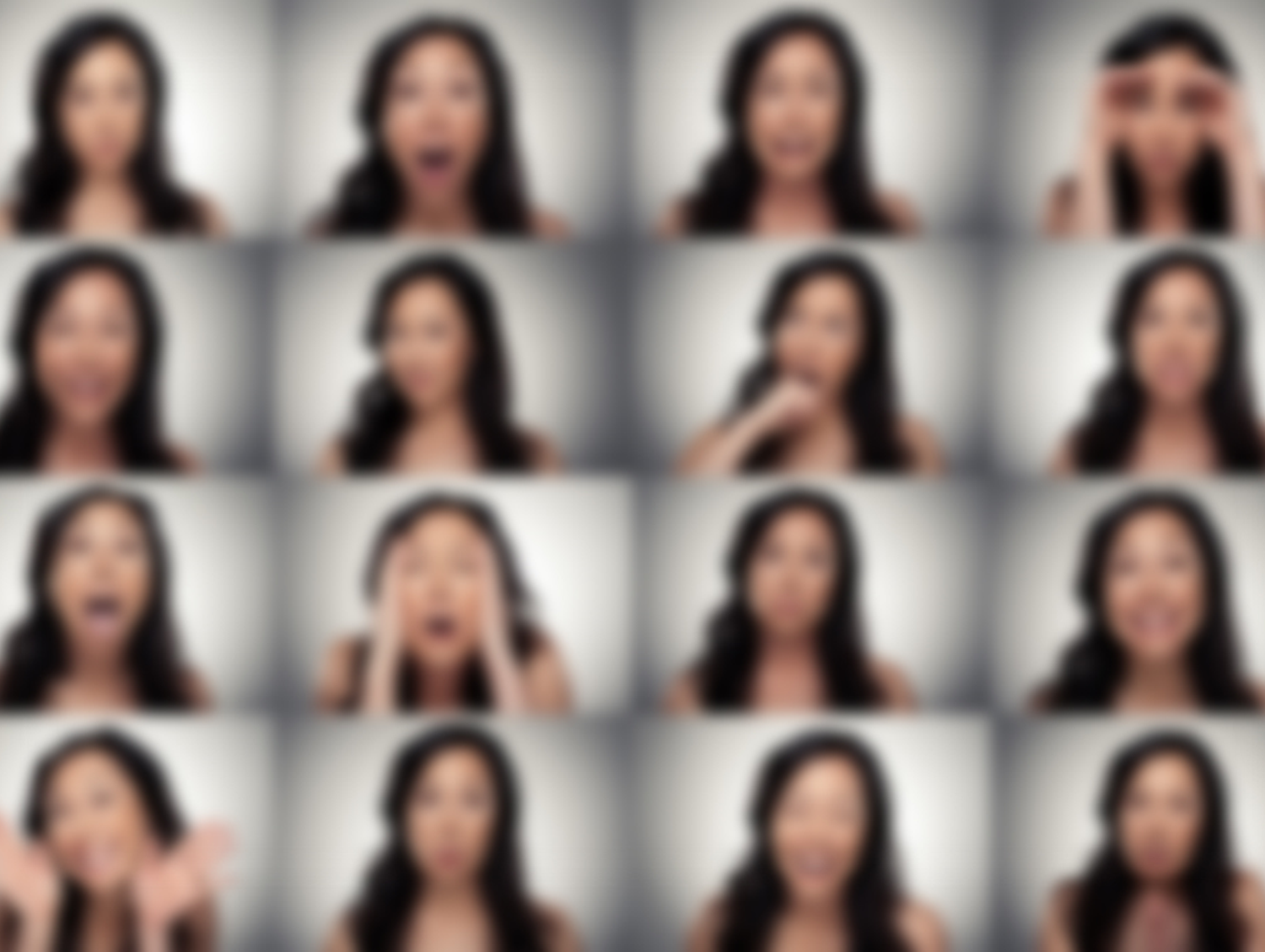 G. D. Gorbunov (1986) recommends using three types of exercises: full abdominal breathing and two types of rhythmic breathing. In the first exercise, inhalation is carried out through the nose. Initially, with slightly lowered and relaxed shoulders, the lower parts of the lungs are filled with air, while the stomach protrudes more and more. Then, inhaling, the chest, shoulders and collarbones are sequentially raised. A full exhalation is performed in the same sequence: the stomach is gradually drawn in, the chest, shoulders and collarbones are lowered.
The second exercise consists of full breathing, carried out at a certain rhythm (preferably at a walking pace): a full breath in four, six or eight steps. This is followed by a breath hold equal to half the steps taken while inhaling. A full exhalation is done again in the same number of steps (four, six, eight). After exhalation, the breath is held again for the same duration (two, three, four steps) or, in case of discomfort, somewhat shorter. The number of repetitions is determined by how you feel.
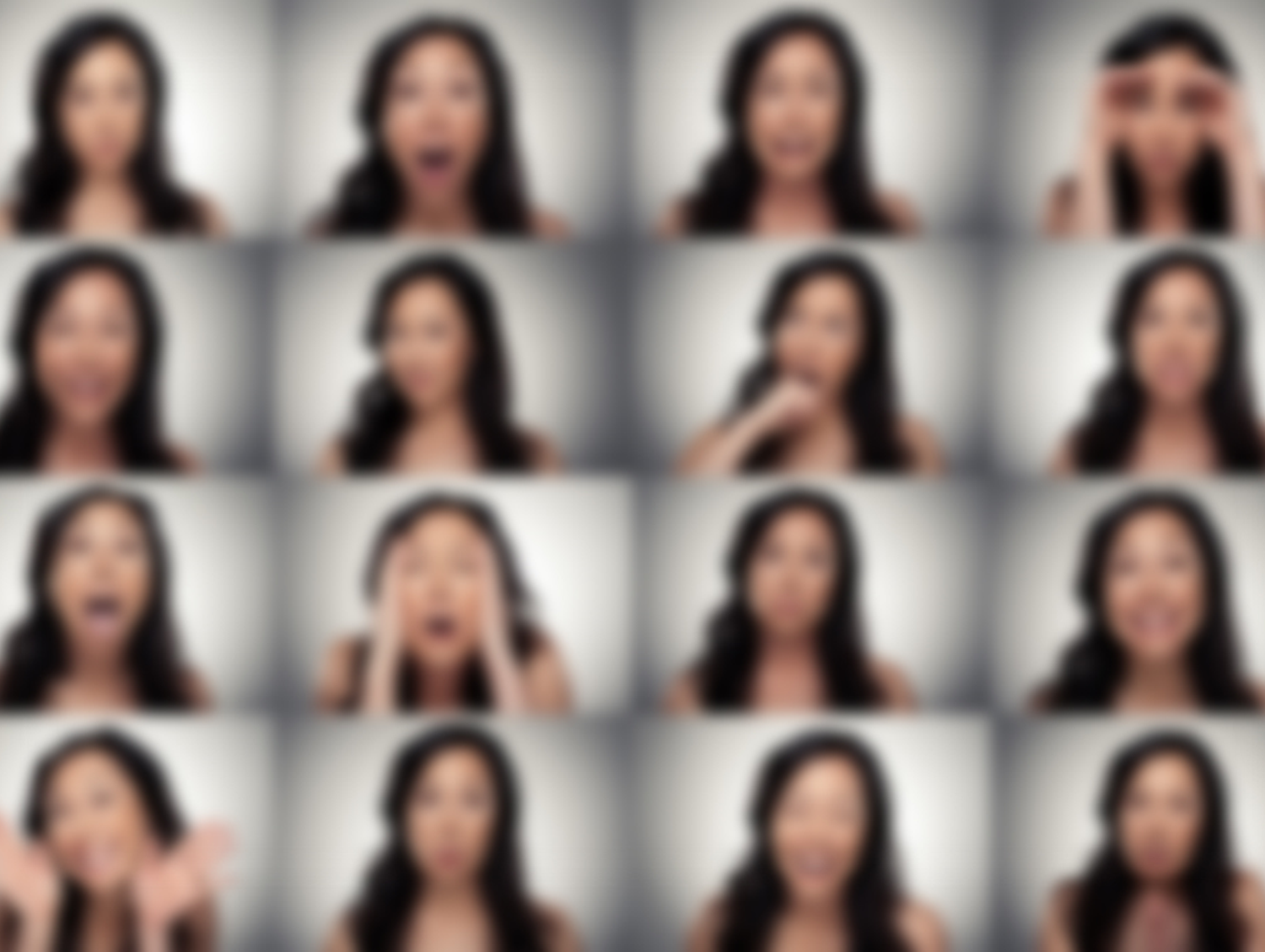 The third exercise differs from the second only in the conditions of exhalation: it is done in jerks through tightly compressed lips.
The effect may be small at first. As you repeat the exercises, the benefits increase, but they should not be overused.
The Canadian scientist L. Percival proposed the use of breathing exercises in combination with muscle tension and relaxation. Holding your breath against the background of muscle tension, and then breathing out calmly, accompanied by muscle relaxation, you can relieve excessive excitement.
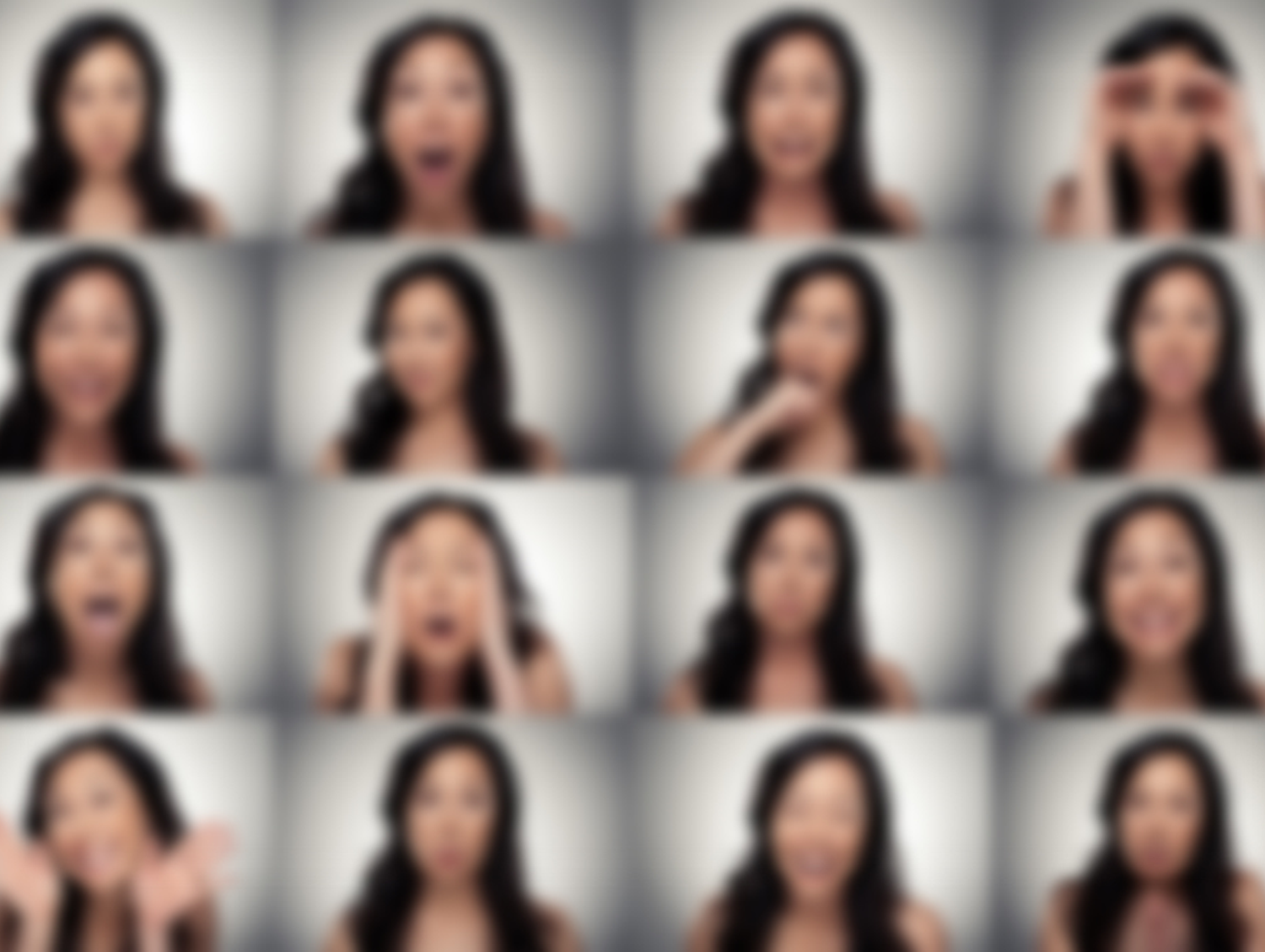 Individual characteristics of emotional state management. F.P. Kosmolinsky (1976) and A. K. Popov (1963), depending on the severity of self-control of the pre-launch state, identified two types of people. The first type with a high level of self-control did not reveal an exit of vegetative parameters (galvanic skin response, heart rate, respiration) beyond the upper limits of the physiological norm. The quality of their assignments did not decrease. The second type with a low level of self-control was characterized by neuro-emotional stress, which was outwardly expressed in mental excitement or, conversely, in depression, expressed in the desire to “curtail” preparation for activity. This was accompanied by autonomic shifts: tachycardia, hyperhidrosis, spontaneous fluctuations in galvanic skin response, sleep disturbance.
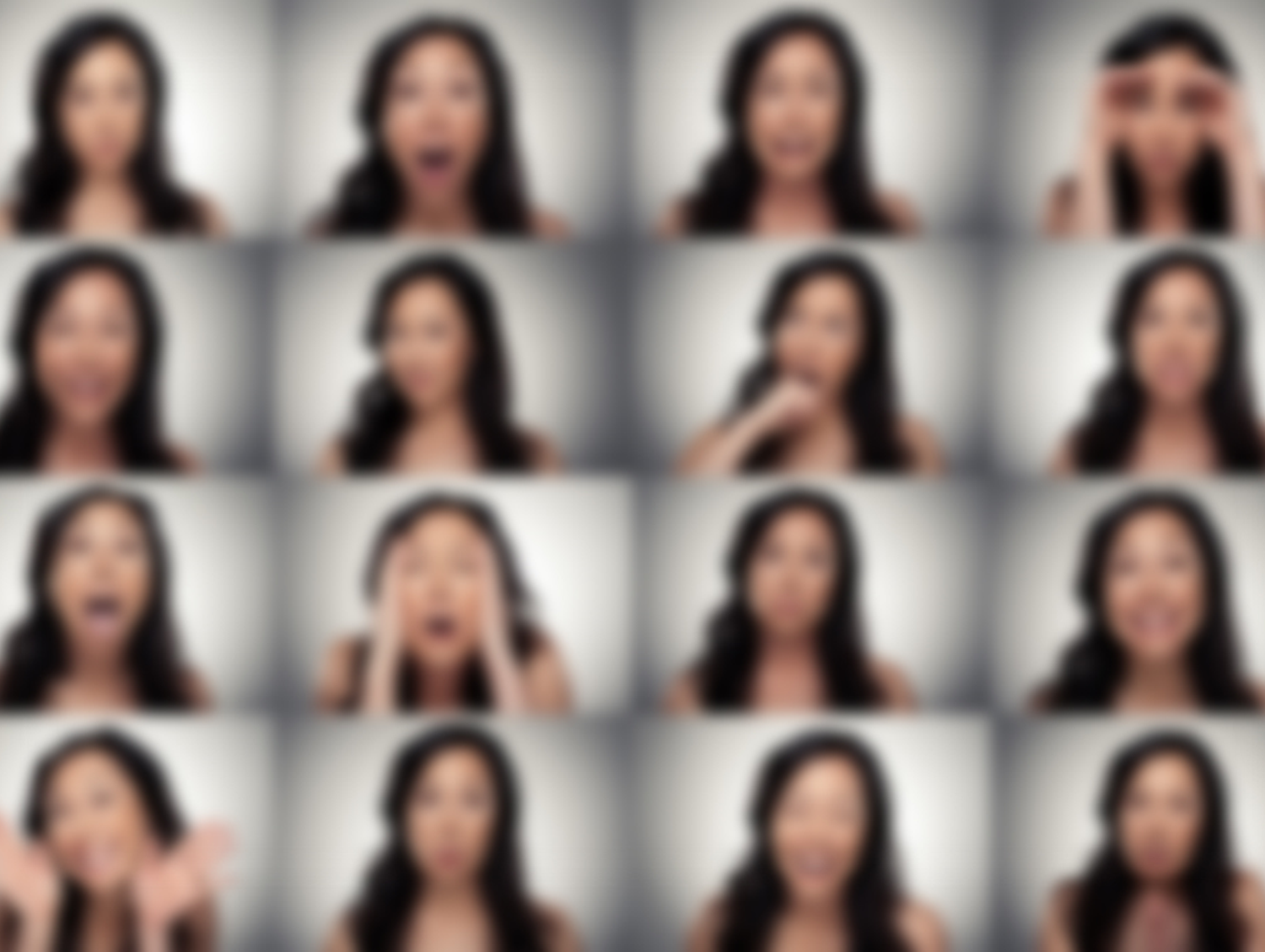 3. Features of the emotional sphere among representatives of various professions.
In a number of studies, evidence has been obtained that the severity of certain emotional personality traits can affect professional self-determination. Thus, in the work of T. V. Kudryavtsev and A. V. Sukharev (1985), it was revealed that high school graduates with lability of emotions show interest in professions such as "man-man" and "man-artistic image"; those possessing emotional sensitivity to professions of the type "man-nature", and those possessing stability of emotions to professions such as "man-technology" and "man-sign system".
According to E. A. Korsunsky (1986), 23% of writers note in their school years heightened emotional impressionability, which often acted as the first impetus to their literary work. Some writers call emotional impressionability the greatest gift: “If a person does not lose this gift during his sober years, then he is a poet or a writer,” wrote K. G. Paustovsky.
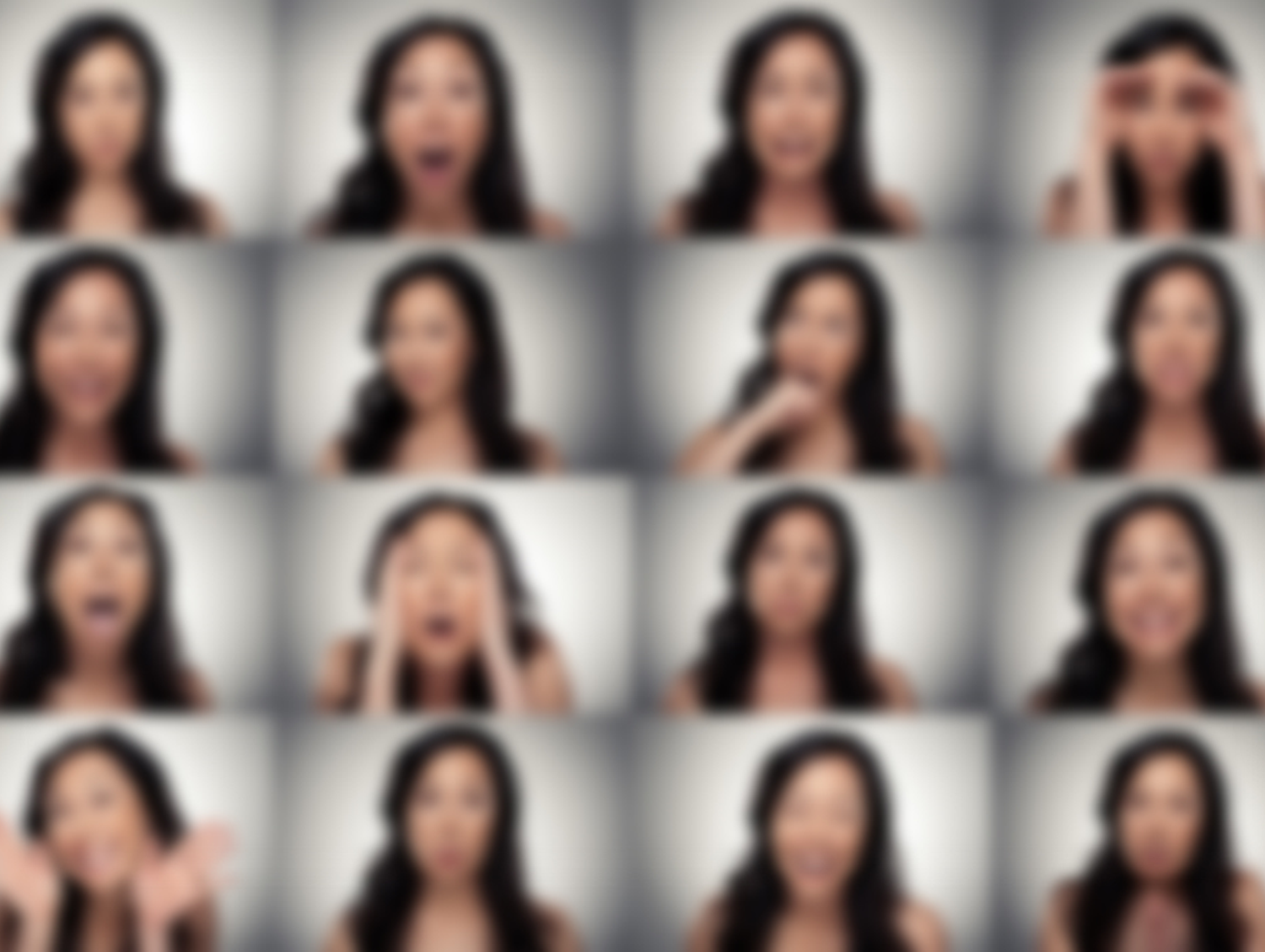 Unfortunately, the question of the role of the emotional sphere in the choice of a profession and successful activity in it has been poorly studied. This chapter provides data that I was able to find in the publications of a number of authors.
Features of the emotional sphere of teachers
As M. I. Pedayas (1979) notes, the teacher's emotionality is the most important factor of influence and interaction in teaching and educational work; the success of the emotional impact depends on it, it mobilizes students, encourages them to take action, activates their intellectual activity.
The qualitative emotionality of female teachers (the tendency to display emotions of different modality) was studied by T. G. Syritso (1997) according to the methods developed in the laboratory of A. E. Olypannikova, but modified specifically for pedagogical activity. This made it possible to reveal a clearer dynamics of changes in the emotional sphere of teachers with an increase in their teaching experience.
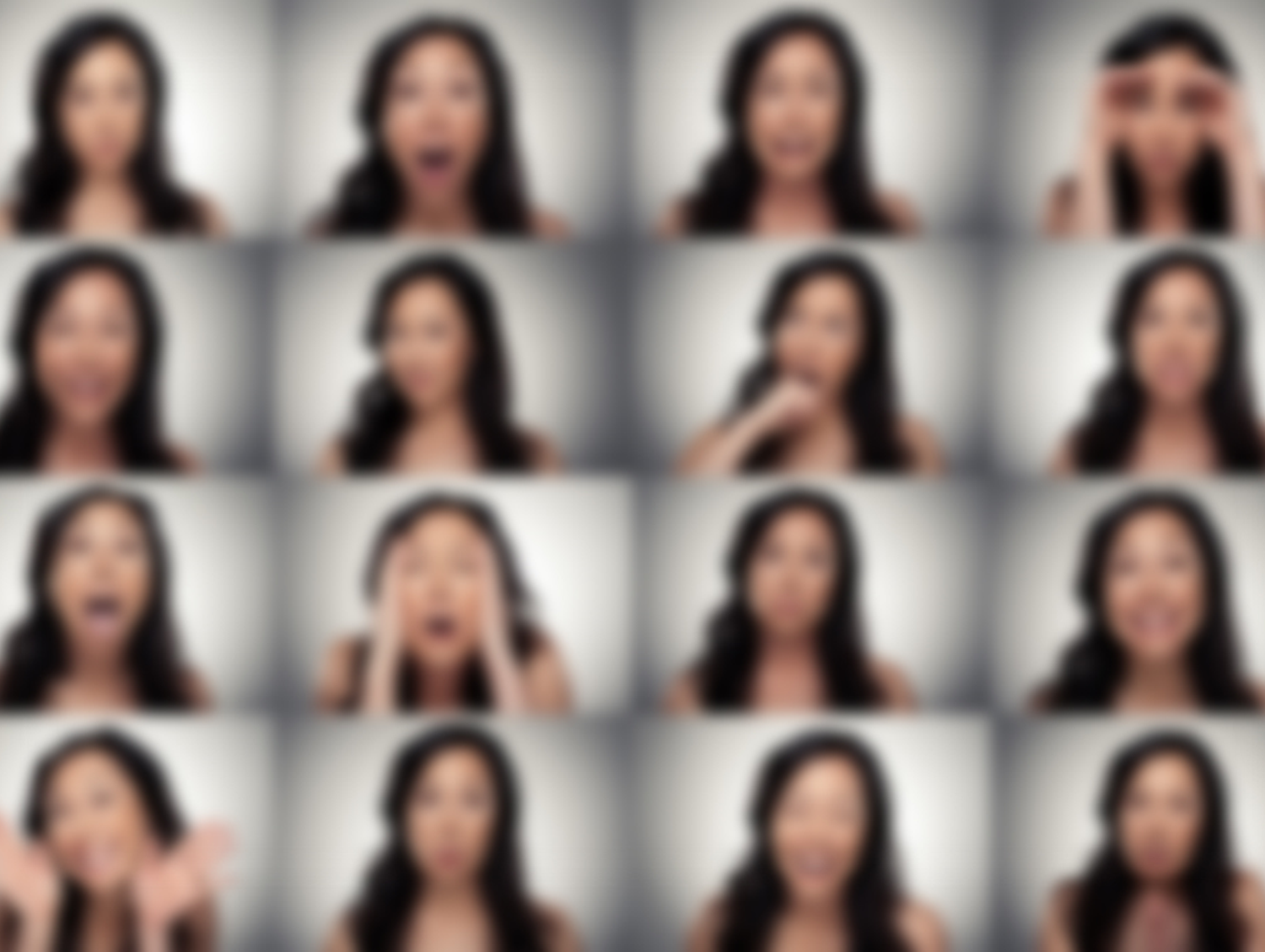 In the early years of school, the propensity to experience joy in young teachers decreases, and to experience sadness, anger, and fear increases. Then, as the length of service increases and experience is gained, the picture changes: the propensity to experience joy increases, and to experience negative emotions decreases. The optimism of teachers is also growing. Obviously, this is due to the fact that, on the one hand, teachers have fewer mistakes and failures, and, on the other hand, they develop a kind of immunity against failures and disappointments that arise in the course of pedagogical activity. It is also important that with an increase in experience, the anger of teachers decreases.
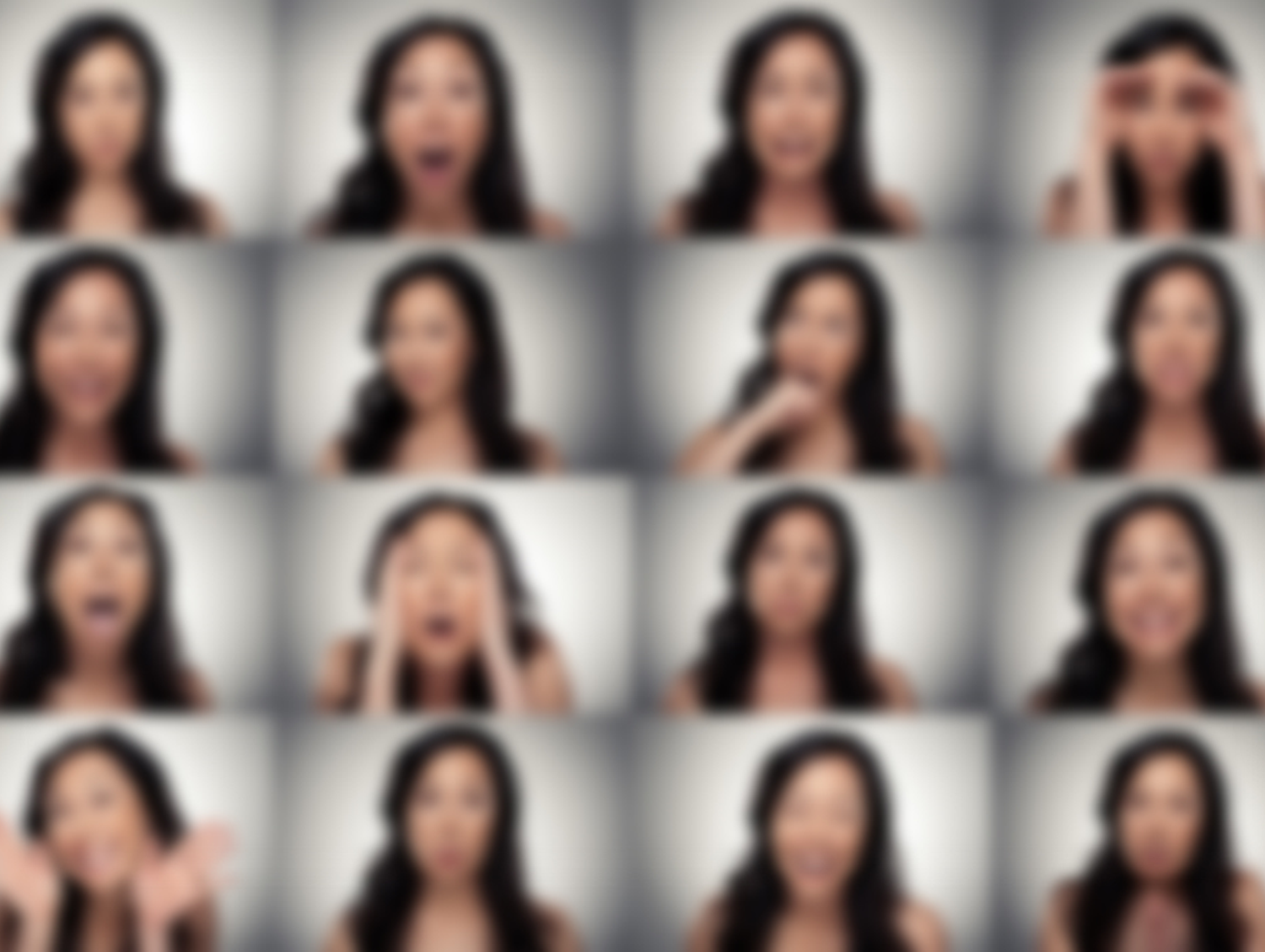 Expressiveness of teachers. The general expressiveness of behavior practically does not change with an increase in experience, although there is a decrease in individual expression channels. Teachers with long experience (over 20 years) have a higher rate of speech, its imagery and intonational expressiveness than teachers with short experience (up to five years).
The highest expressiveness is inherent in teachers with an average level of professional skill. Teachers with a high level of pedagogical skill are characterized by an average degree of expressiveness, while teachers with a low level of skill have a weak expression of expression with a large number of unnecessary movements. It is likely that teachers with intermediate proficiency have learned to express expression, but have not learned to control it. Thus, there is an inverted curvilinear relationship between skill level and expressiveness. It is obvious that for the effectiveness of pedagogical activity, both too high and too low expressiveness of the teacher are bad.
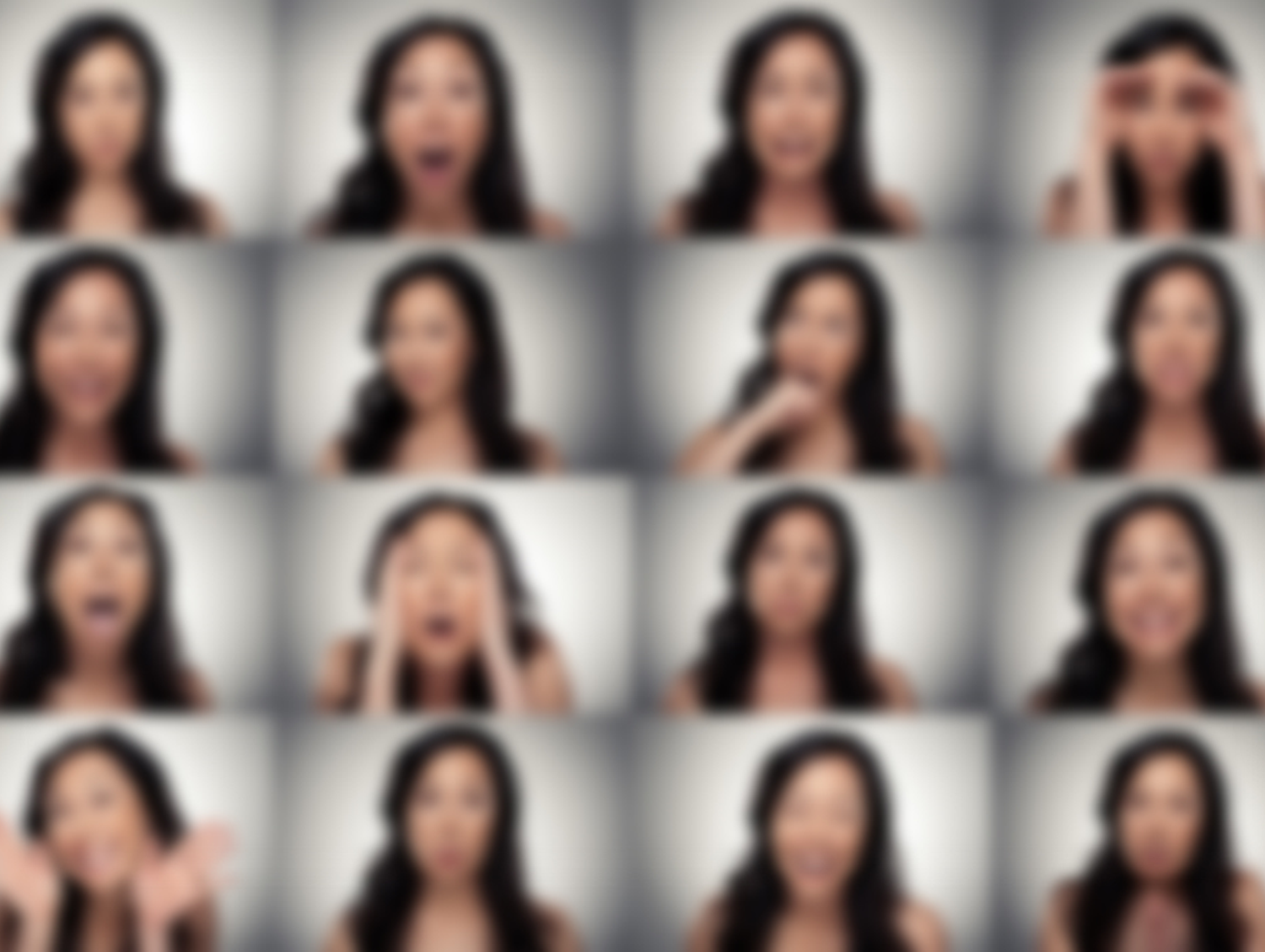 Empathy of teachers. According to S. P. Ivanova (2000), the level of empathy of teachers - practical psychologists towards parents, the elderly and animals is higher than that of subject teachers, in relation to children and literary heroes - the same, and in relation to strangers - below. Teachers who receive a second education as a practical psychologist have a higher empathy towards all objects than subject teachers. Empathy is least of all expressed among students - graduates of a pedagogical university.